Презентация результатов профессиональной педагогической деятельности
воспитателя МБДОУ «Бархатовский детский сад общеразвивающего вида 
с приоритетным осуществлением деятельности по физическому развитию детей»Чеусовой Ирины Владимировны
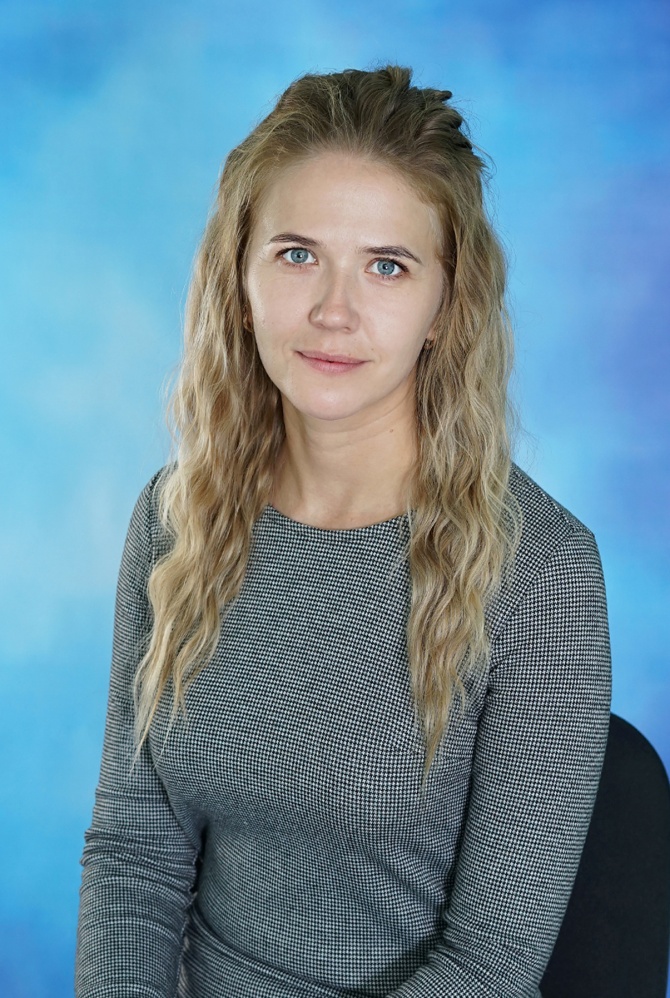 Должность: воспитатель 
Образование: высшее ФГБОУВО КГПУ 
им. В.П. Астафьева, бакалавр, 
психолого-педагогическое образование, 2019г. 
Стаж педагогической деятельности: 6 лет
Квалификационная категория: первая
Цель: обеспечение развития личности детей дошкольного возраста в различных видах общения и деятельности с учетом их возрастных, индивидуальных психологических и физиологических особенностей, приобщение к ценностям здоровья, и здорового образа жизни.
Решение задач физического развития:
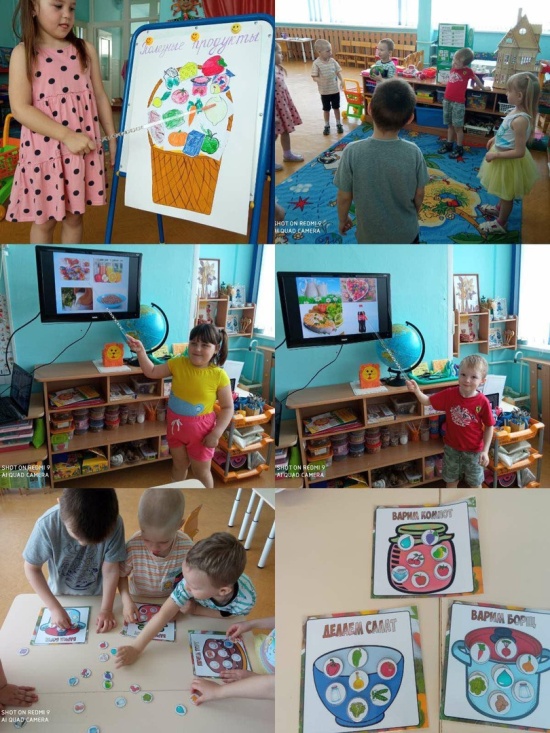 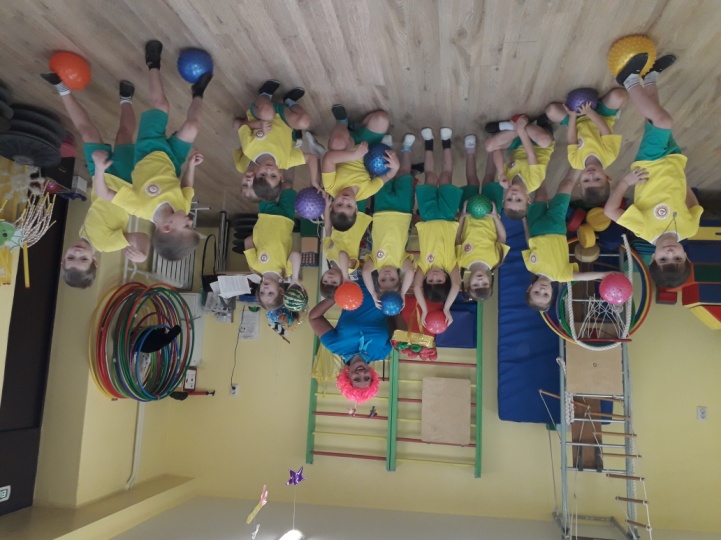 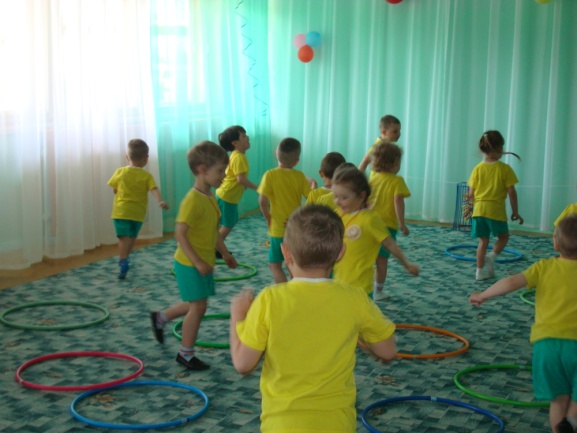 ПРС группы 
двигательная 
активность:
Дни здорового питания
Дни здоровья
Акция «Чистые руки»
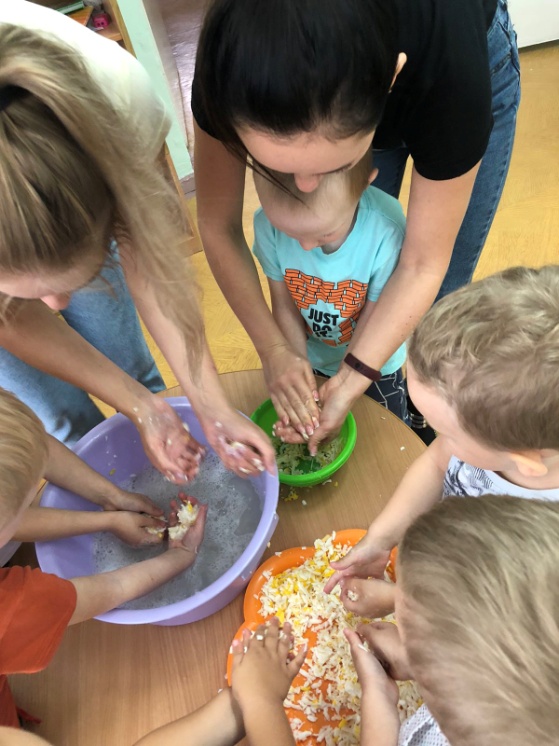 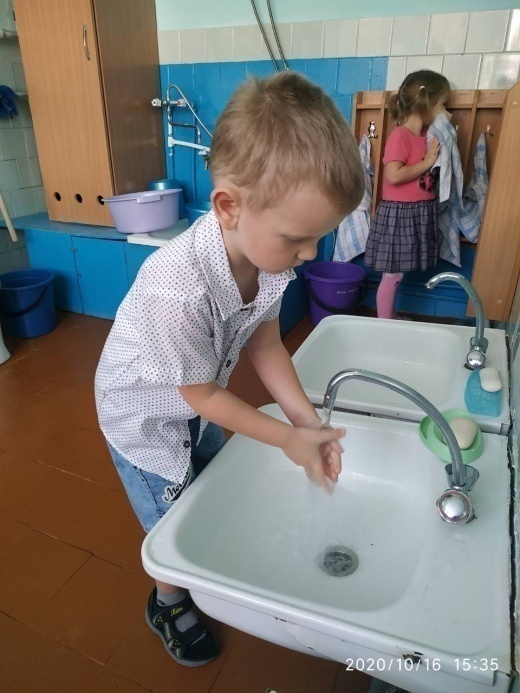 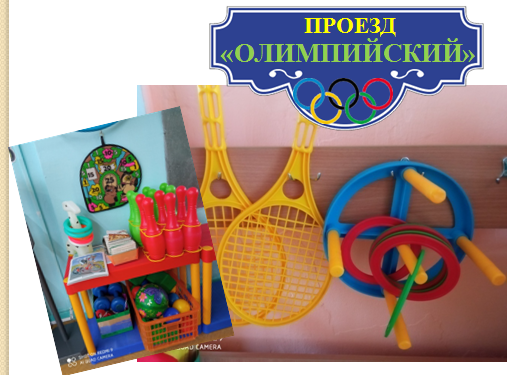 Формирование основ безопасной жизнедеятельности:
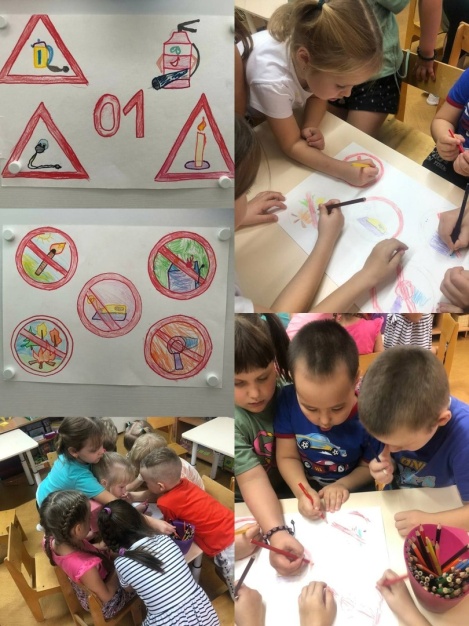 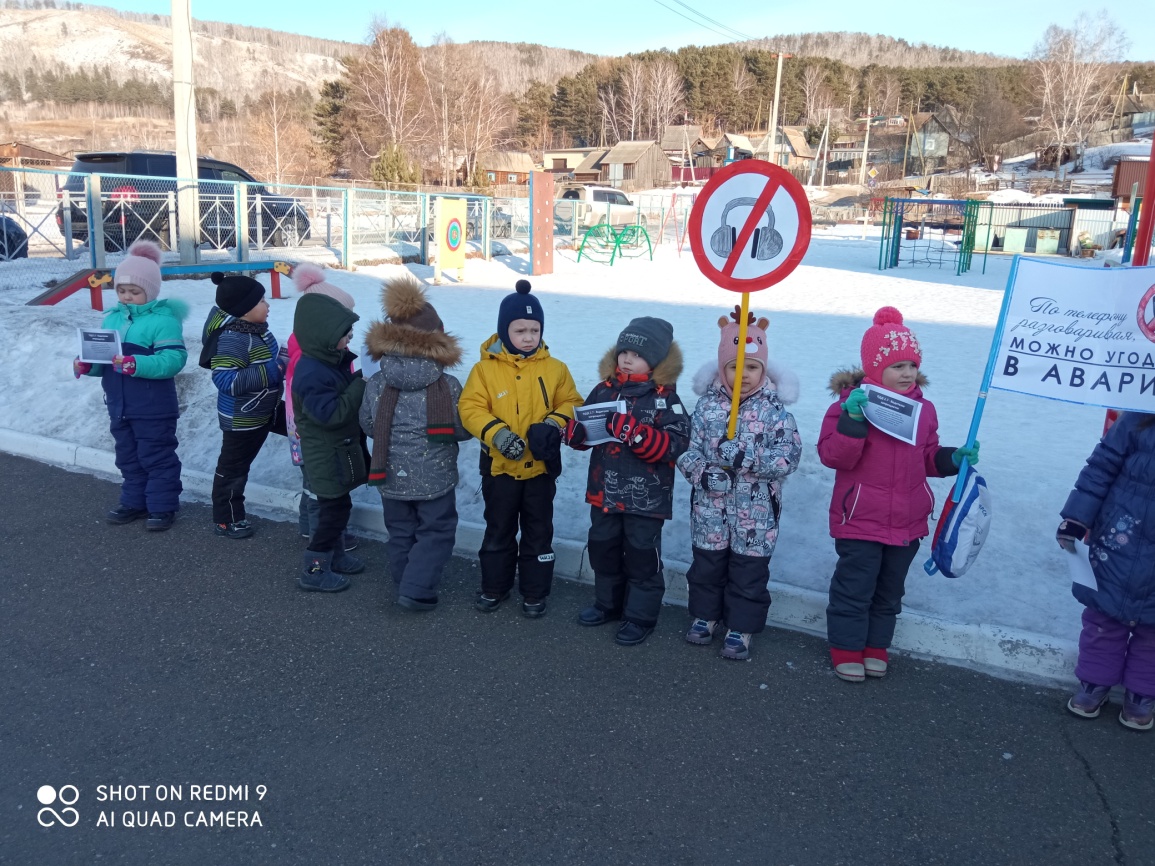 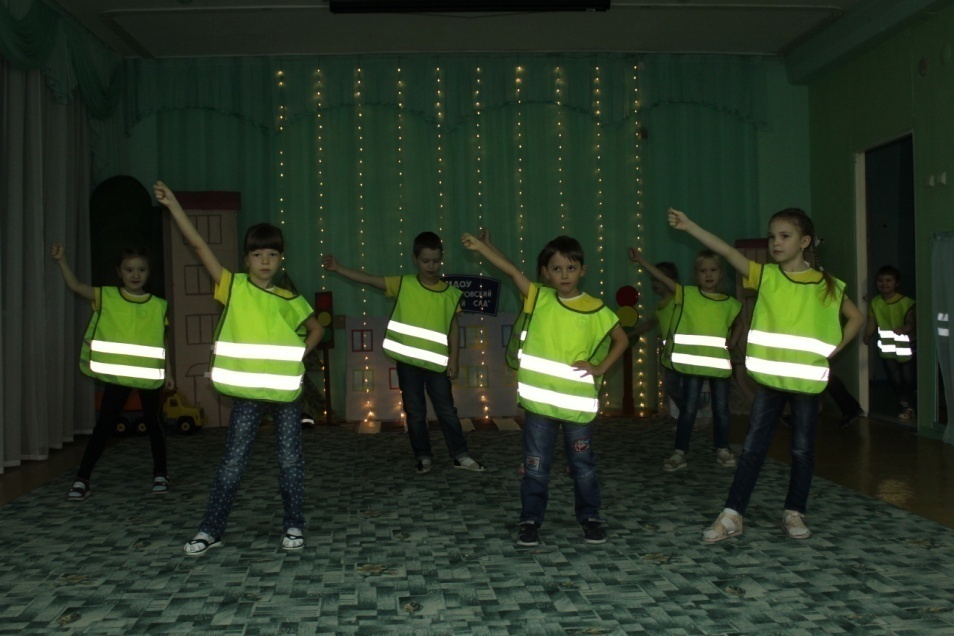 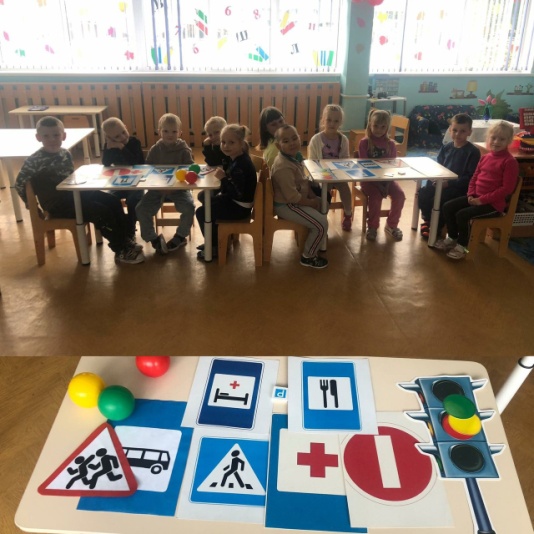 Центр безопасности:
Акция
«Наших видно!»
Акция «По телефону разговаривая, 
можно угодить в аварию!»
Районный конкурс
«Знатоки правил дорожного движения!»
«Минутки безопасности»
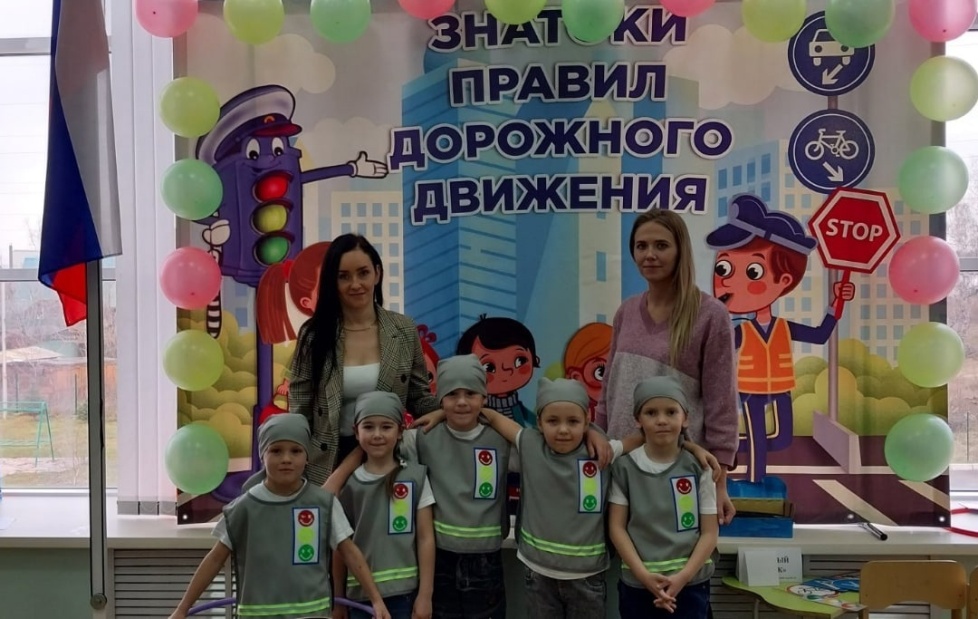 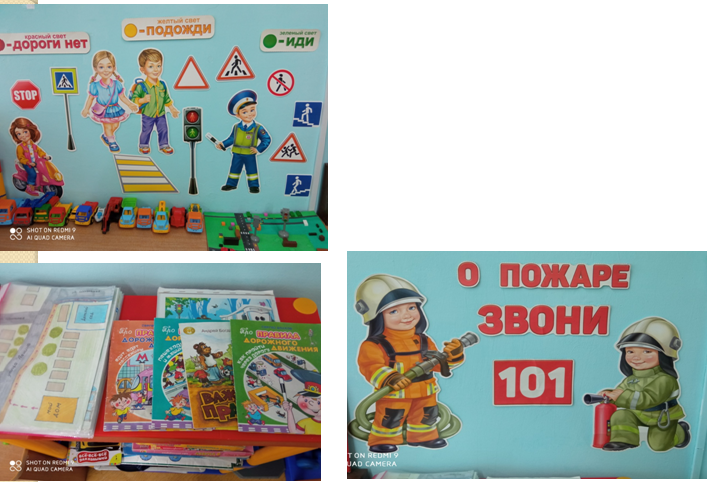 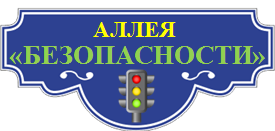 Деятельность по просвещению и приобщению родителей и детей
 в вопросах охраны и укрепления здоровья:
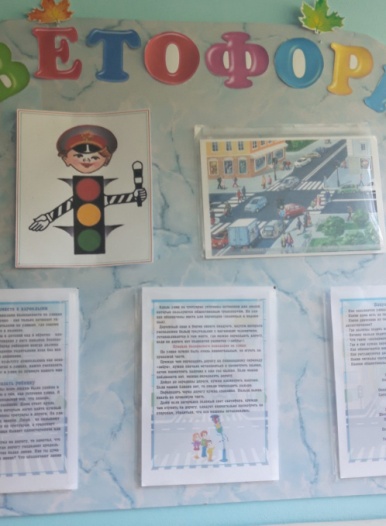 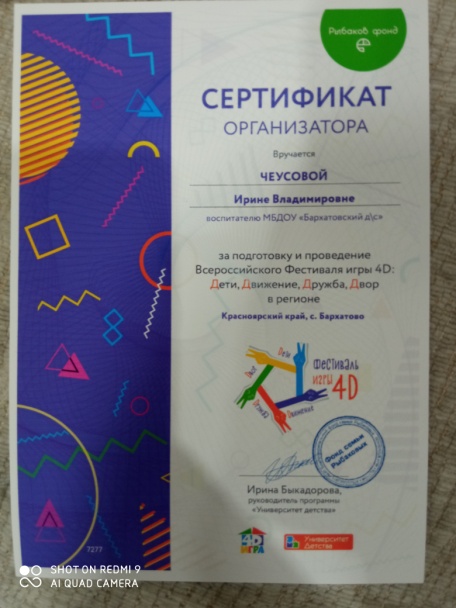 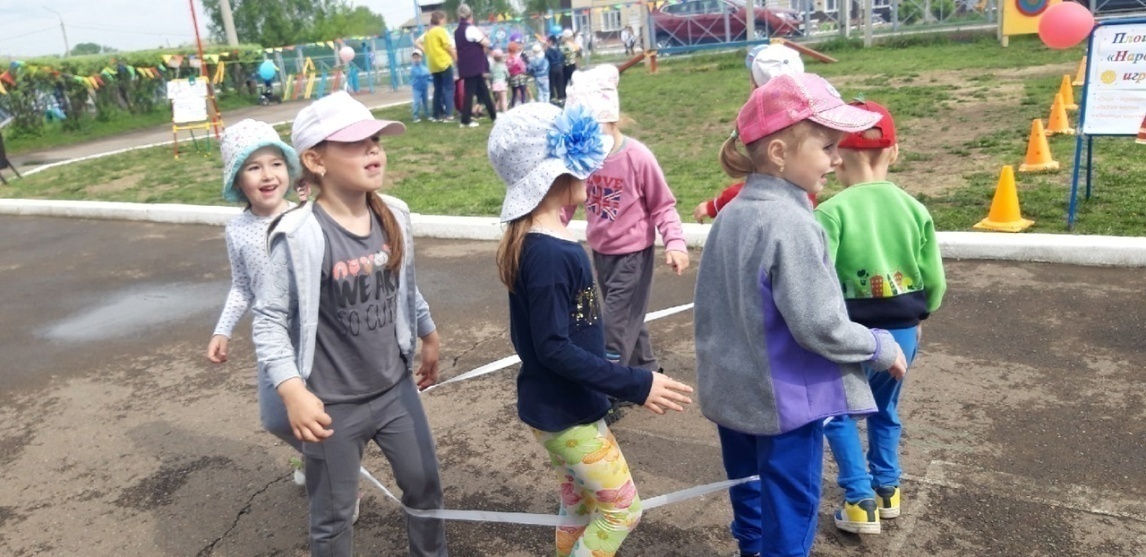 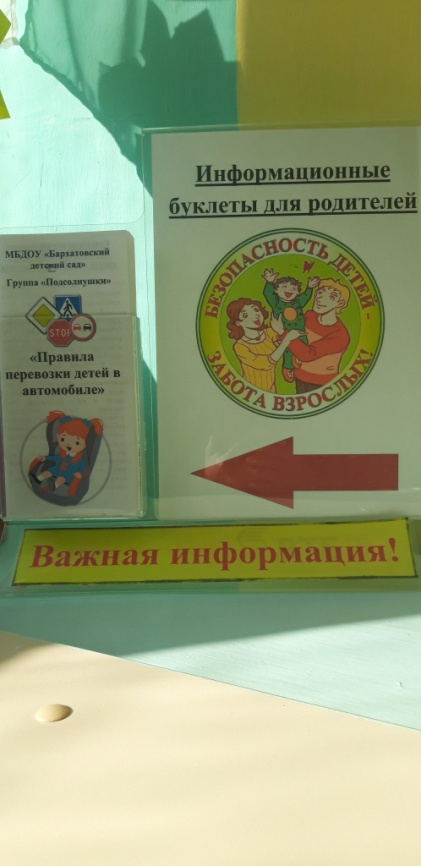 Информационный стенд
для родителей
Туристический
 слет
Всероссийский фестиваль игры
4Д: Дети. Движение. Дружба. Двор.
Кросс Нации
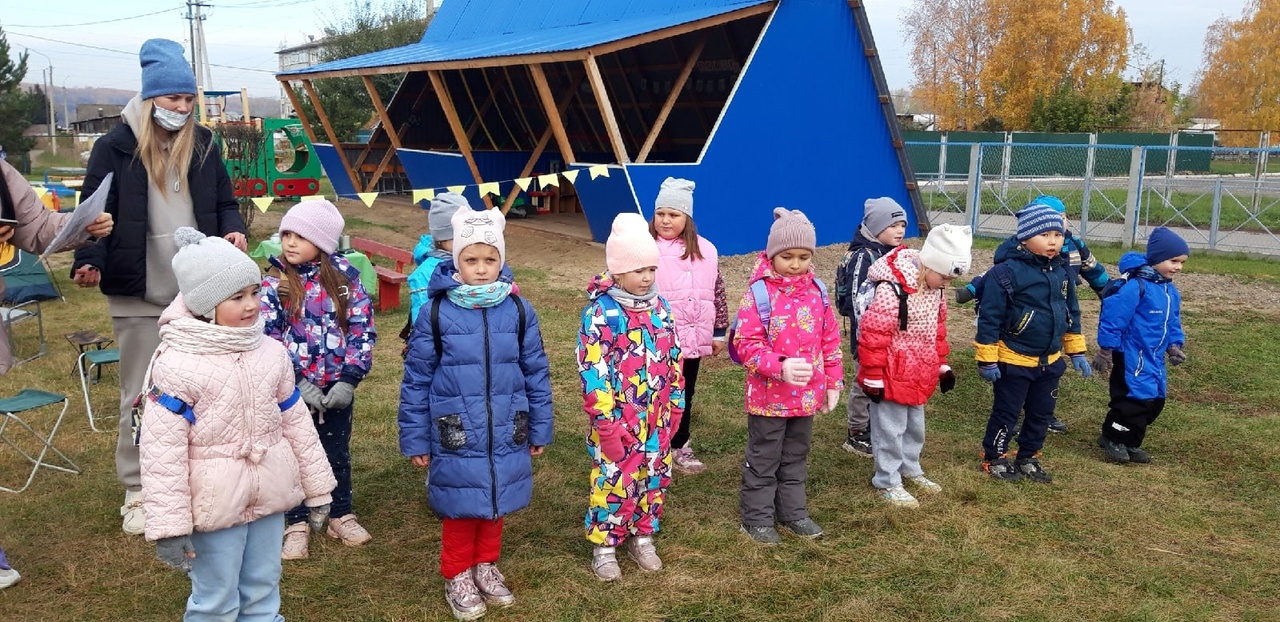 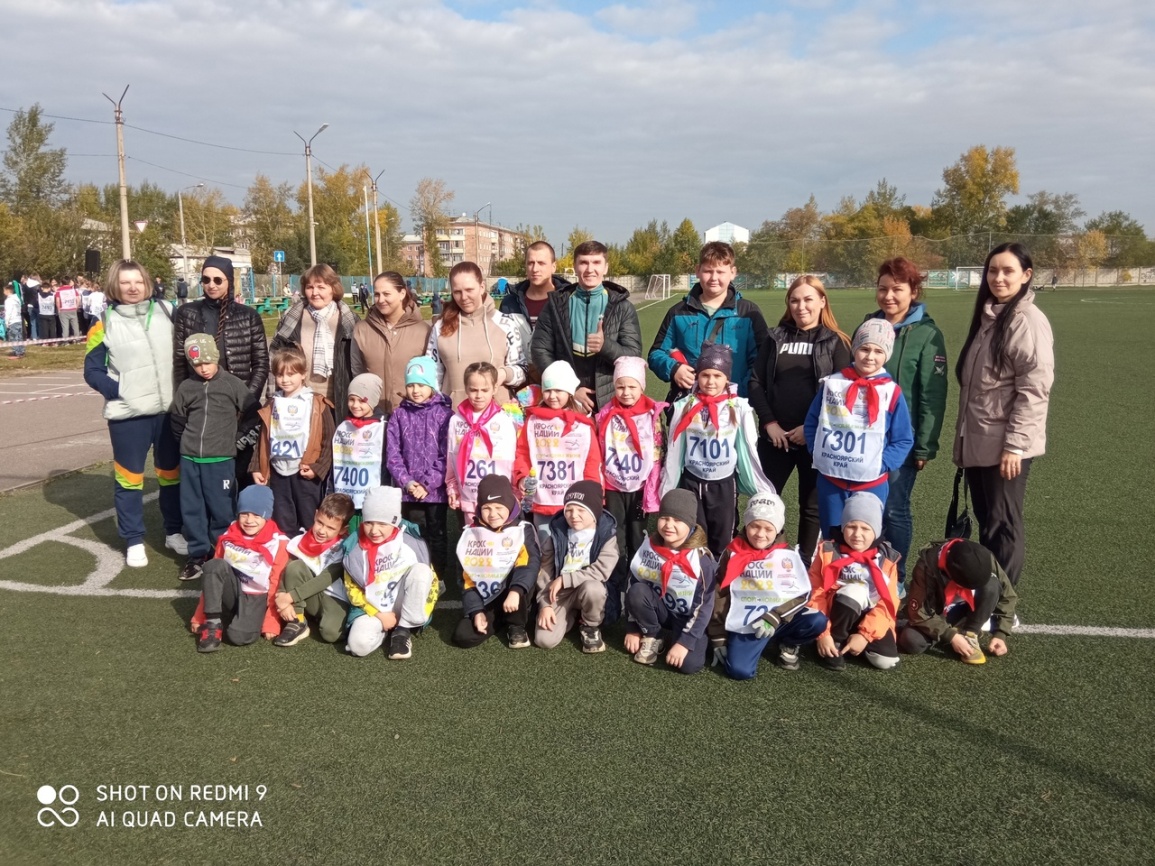 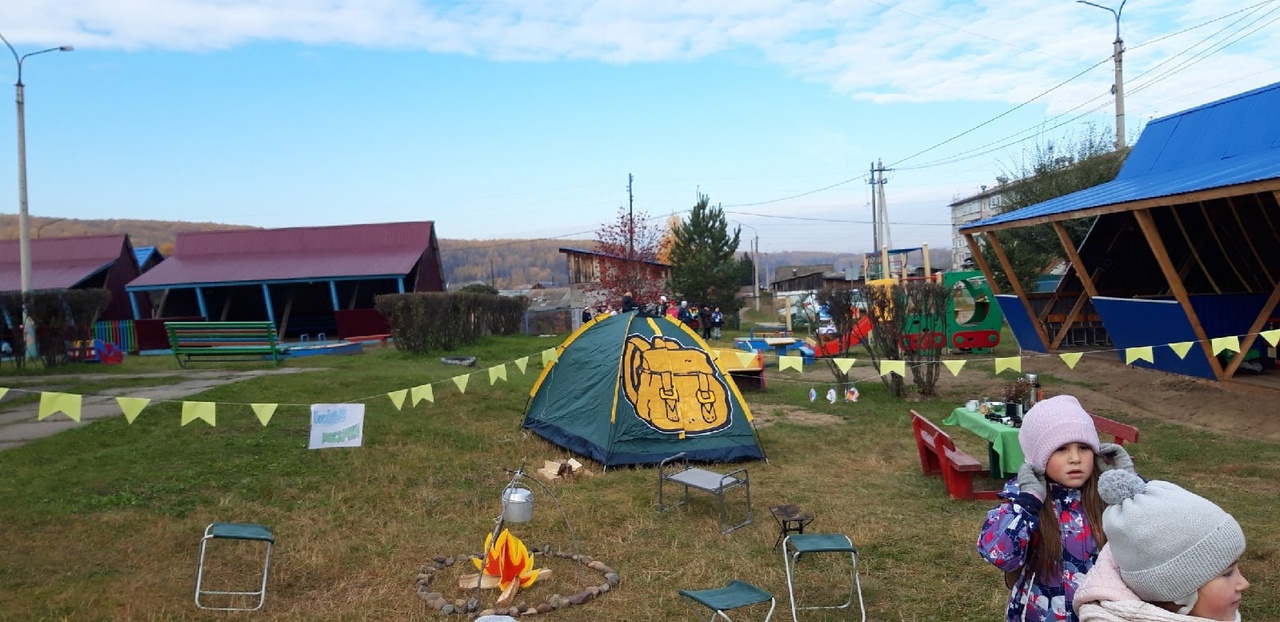 Решение задач речевого развития:
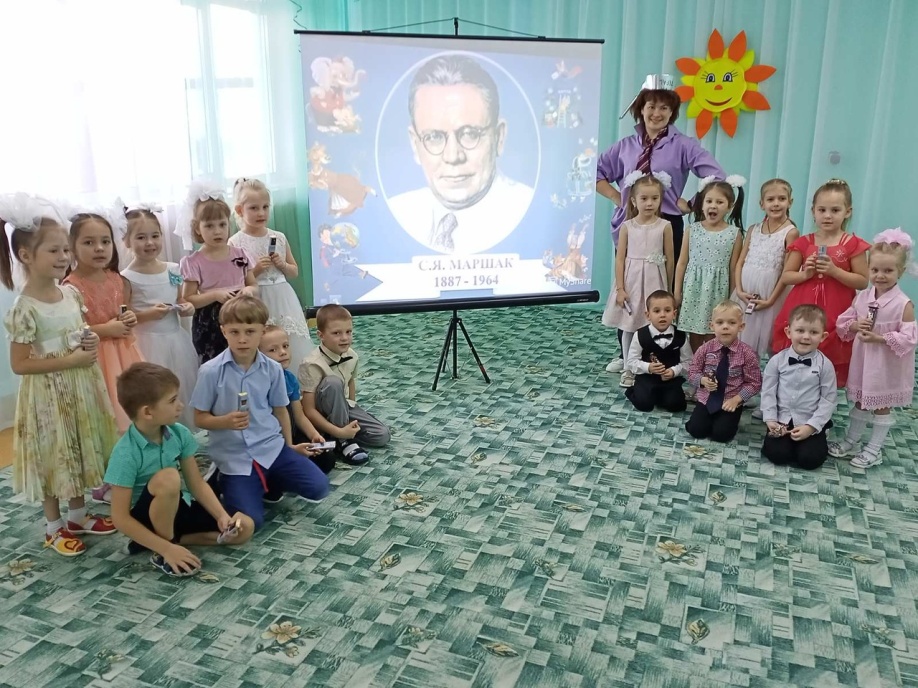 «Наш любимый дедушка Корней»,
«По страницам произведений 
С.Я. Маршака»,
«Пушкинский день»
Литературные гостиные
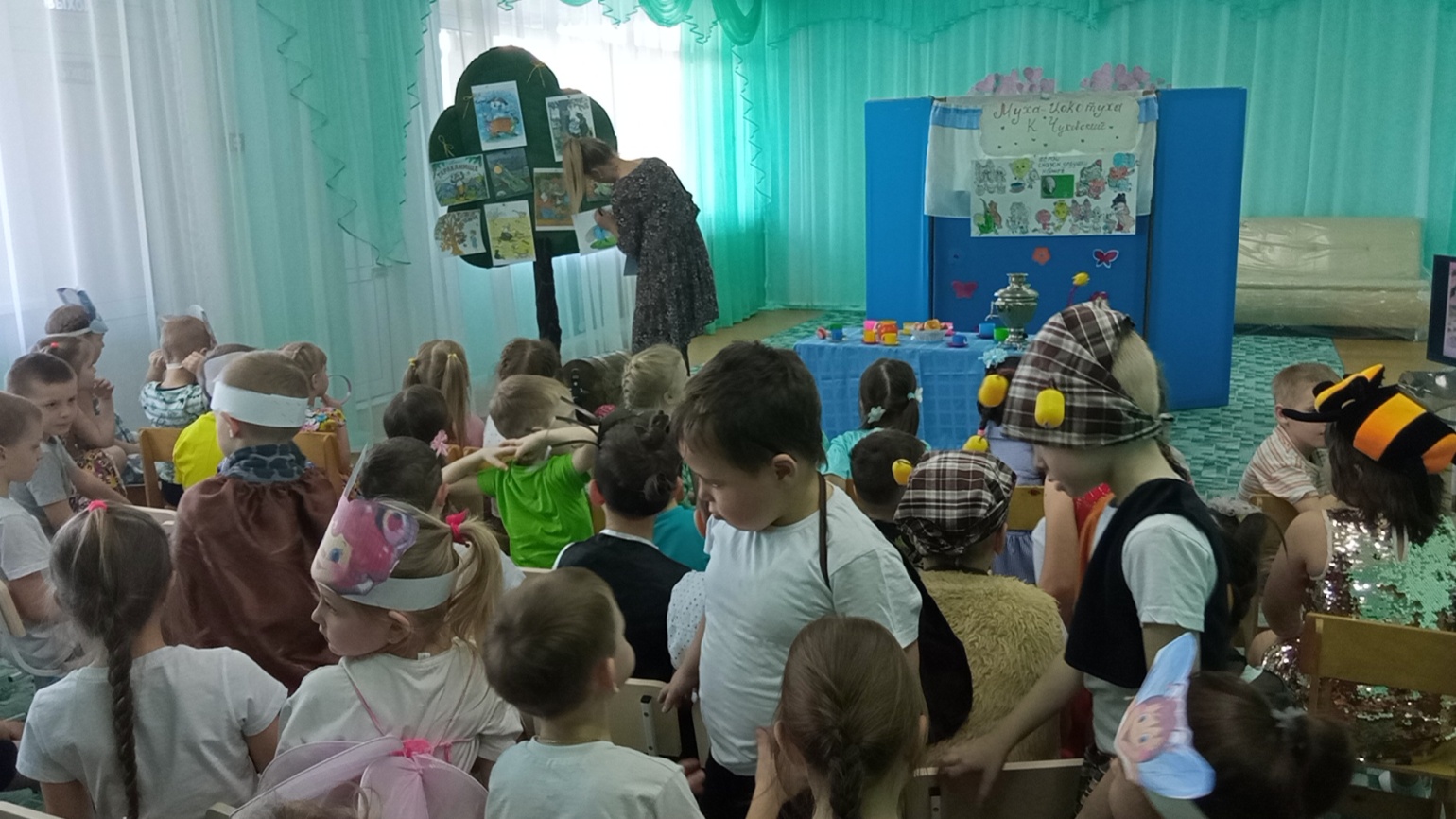 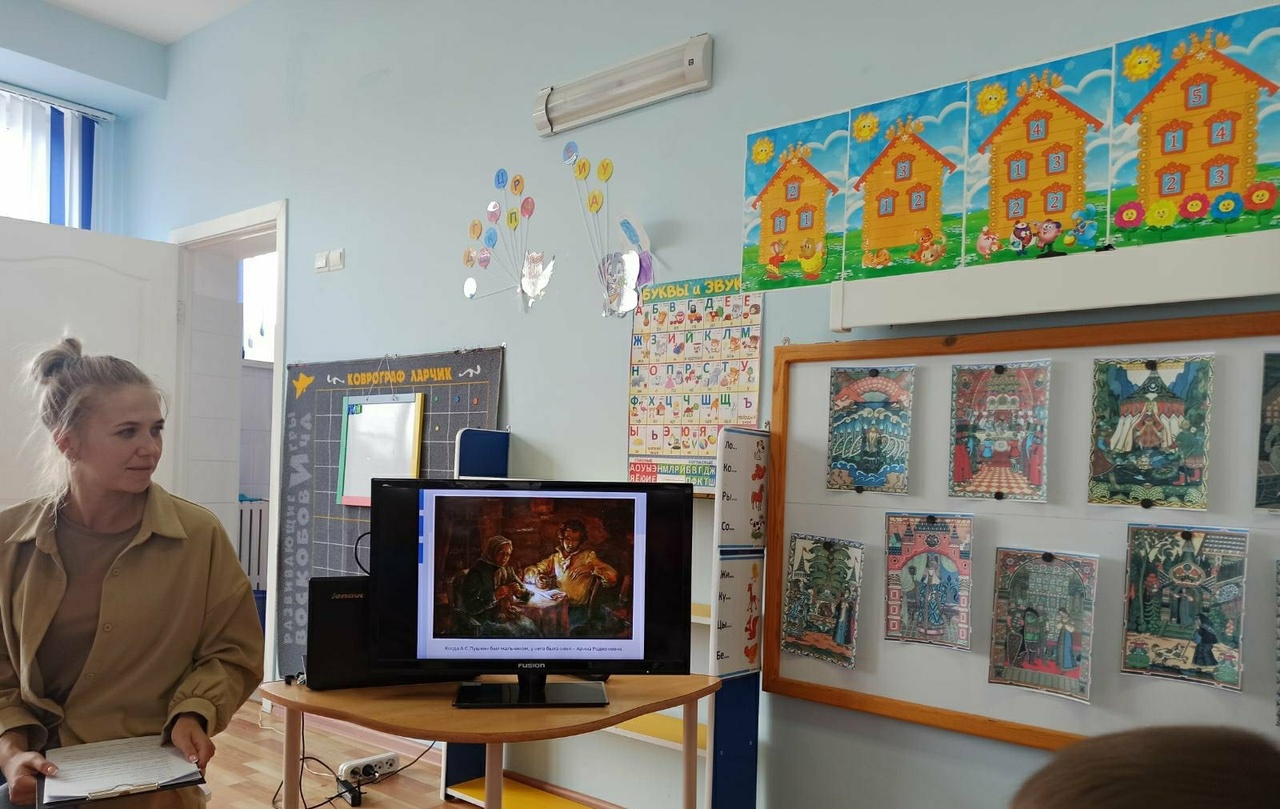 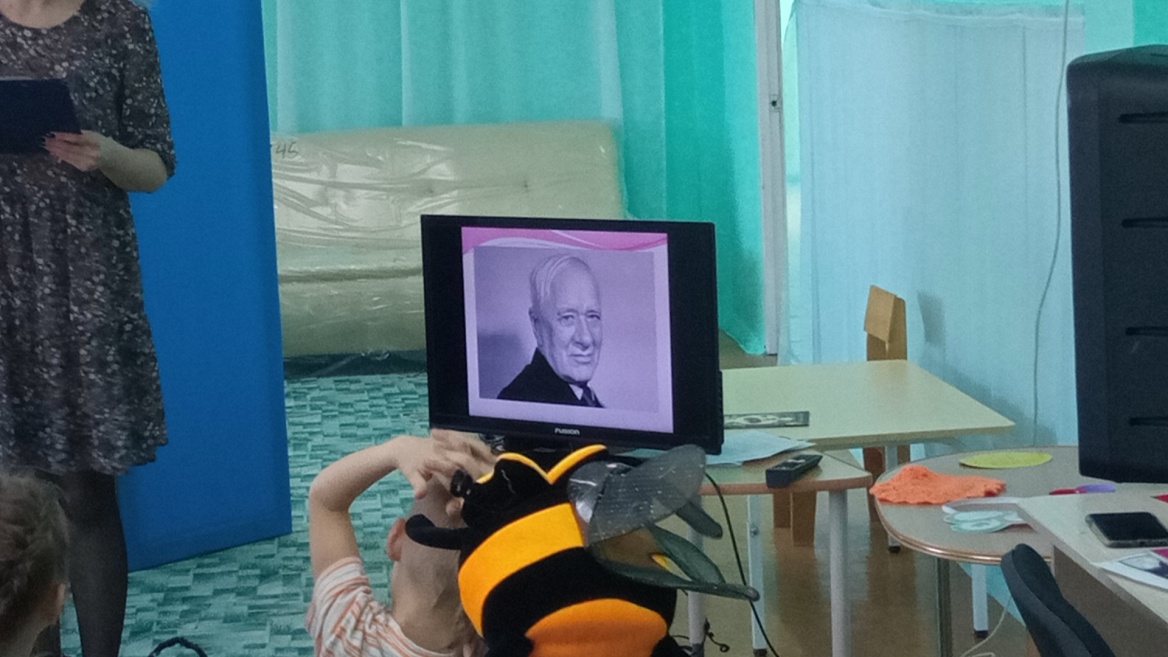 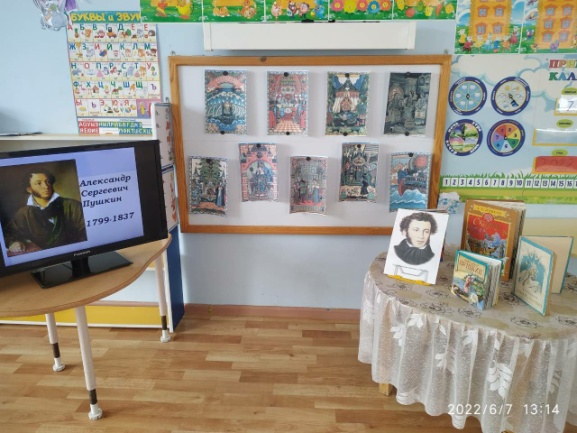 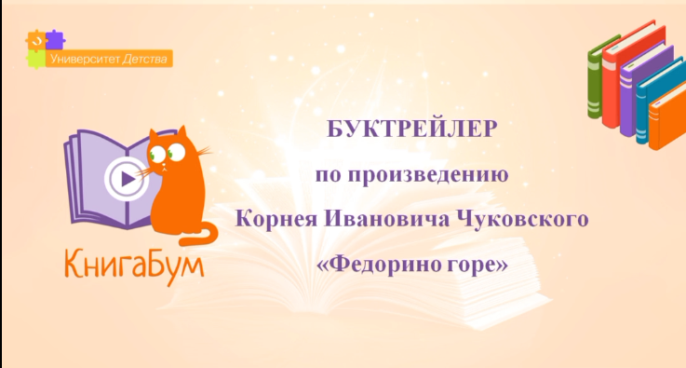 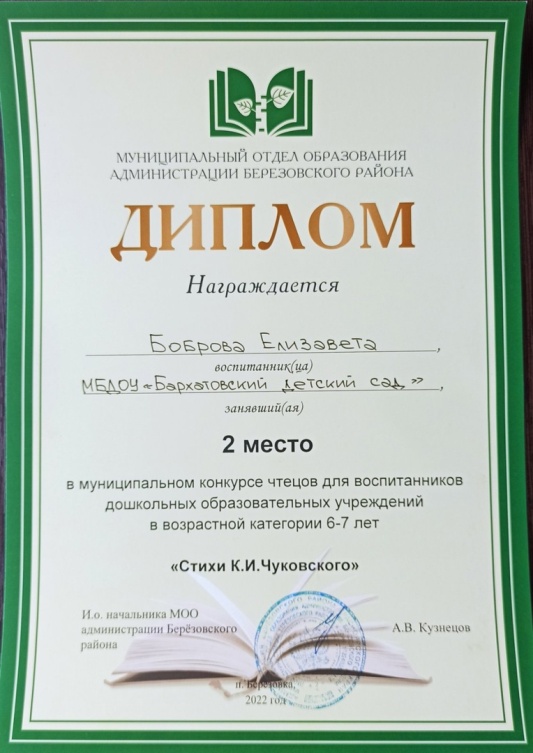 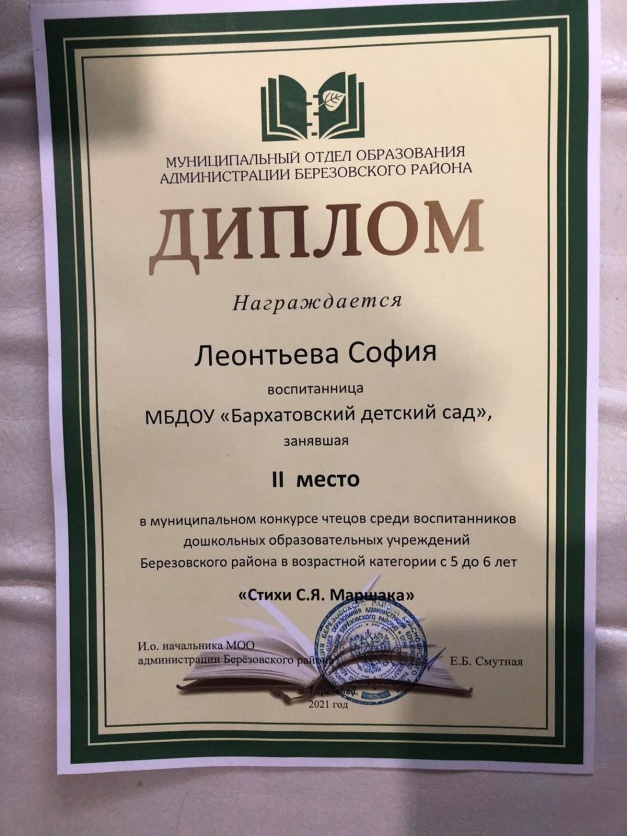 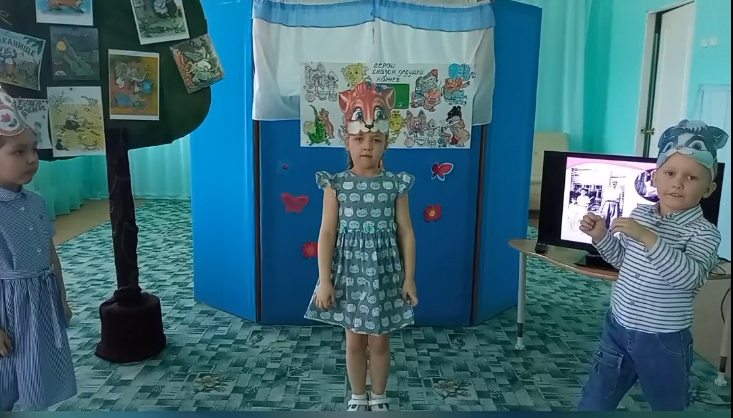 Номинация «Художественное чтение»
Районный фестиваль «Весенняя капель»
Районные конкурсы чтецов
Всероссийский проект «КнигаБум»
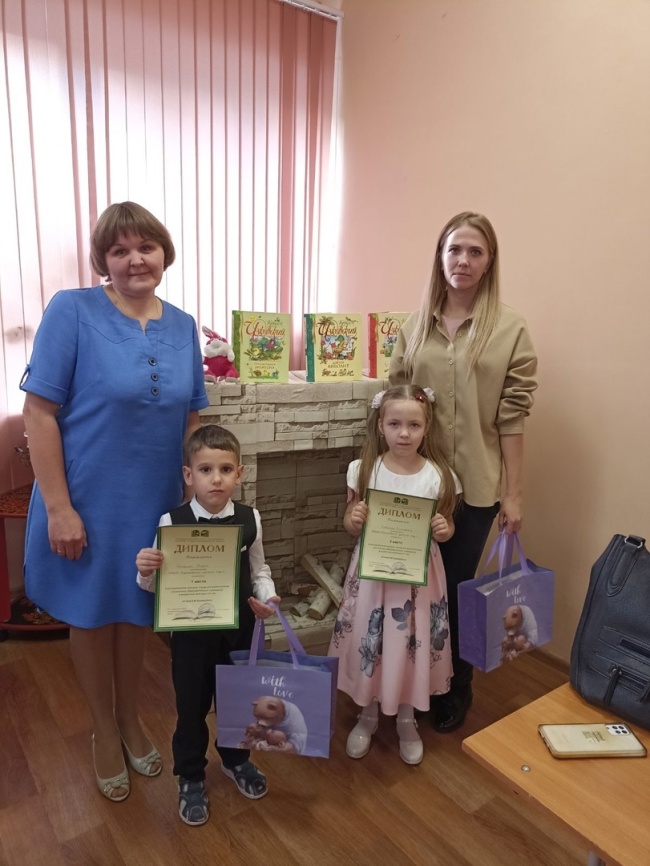 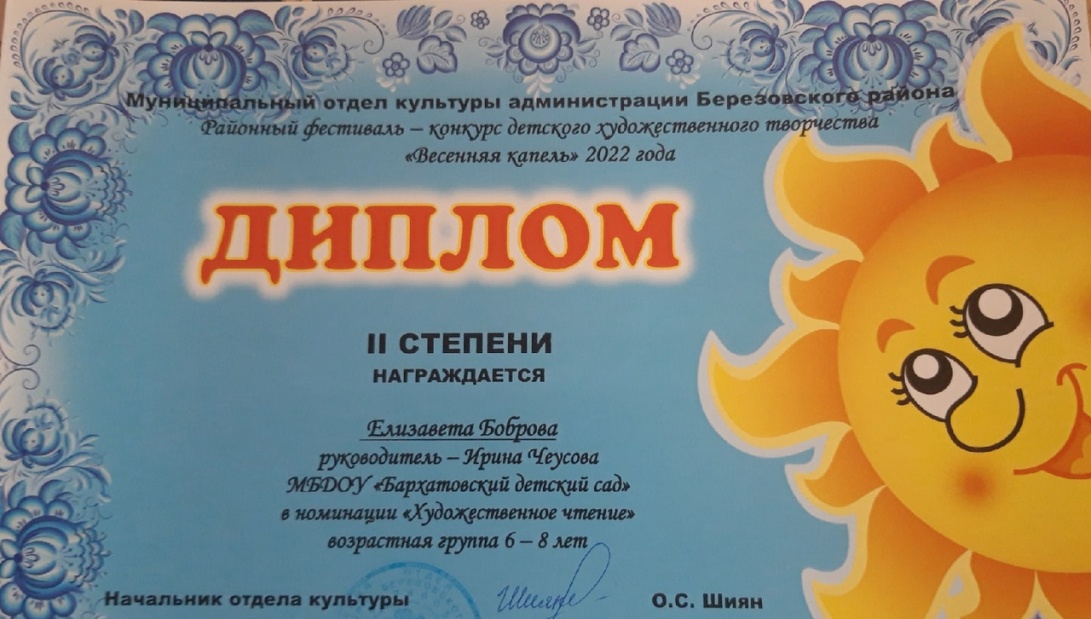 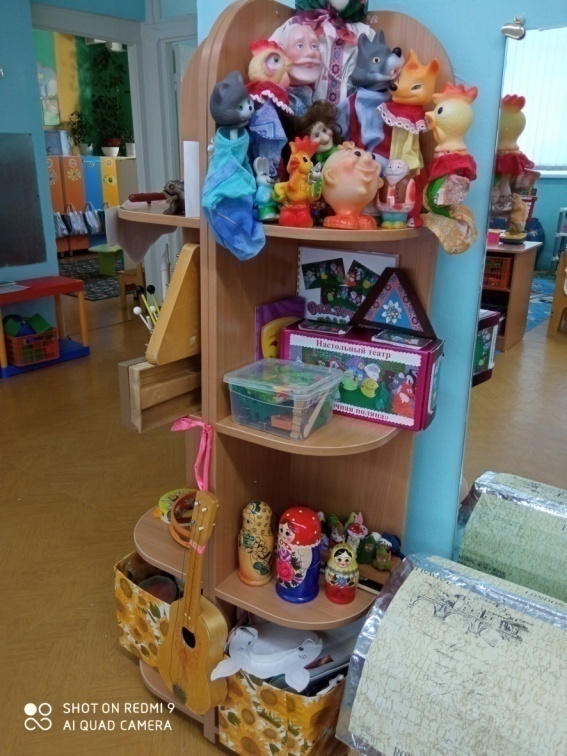 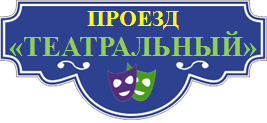 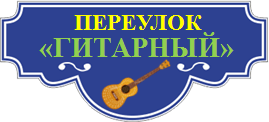 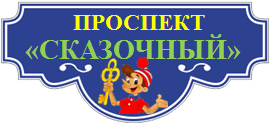 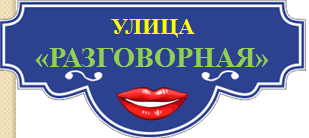 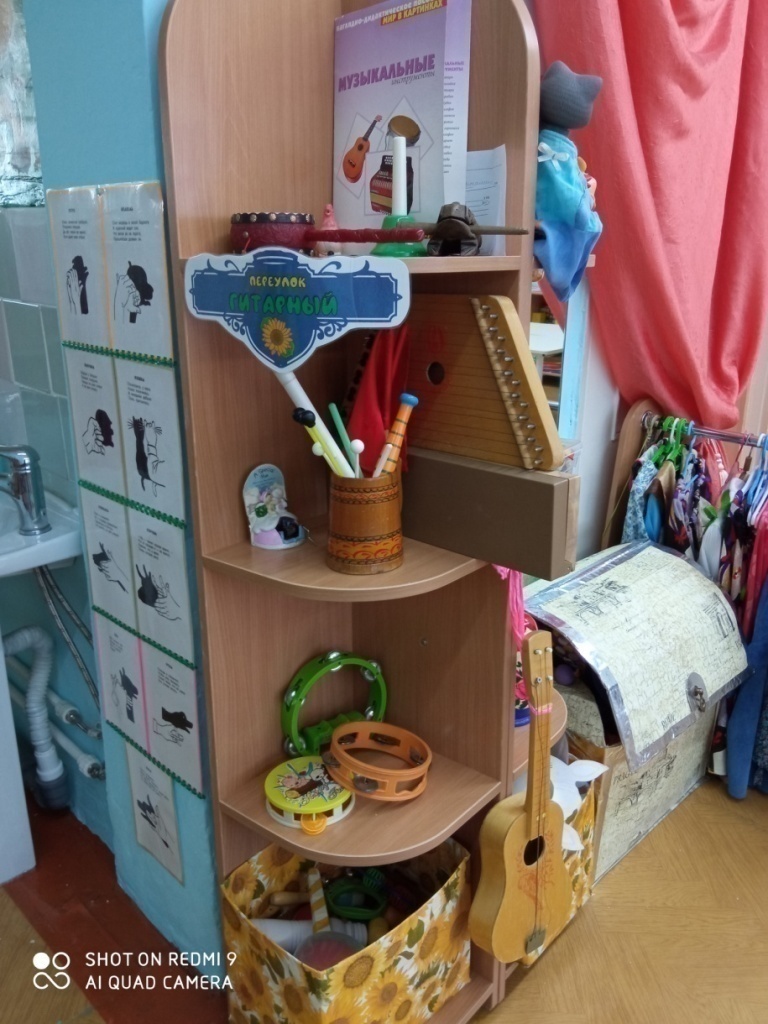 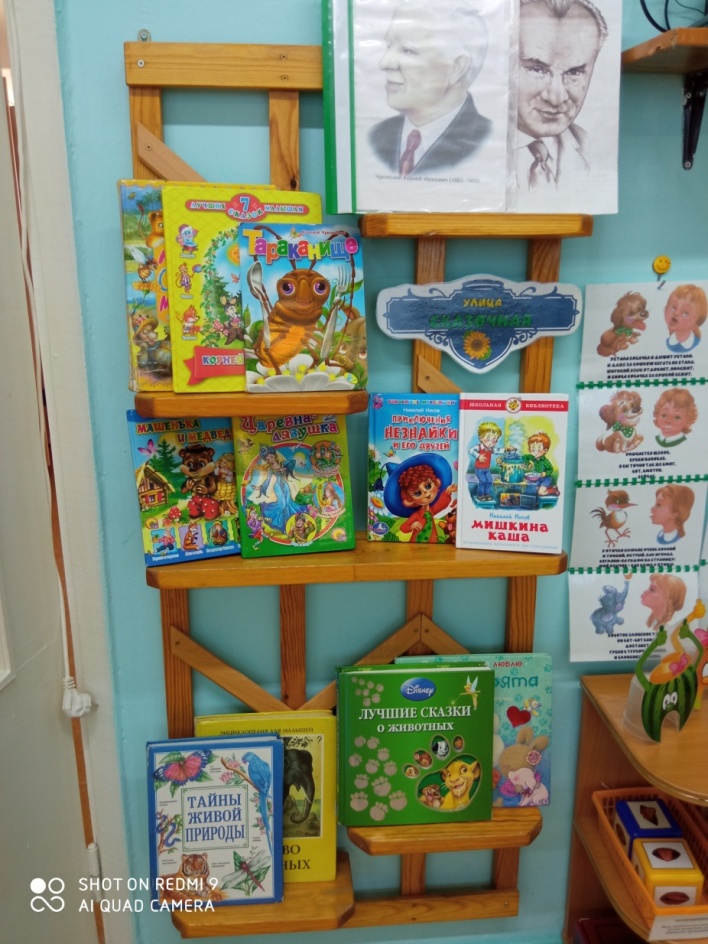 Речевая предметно-развивающая 
среда
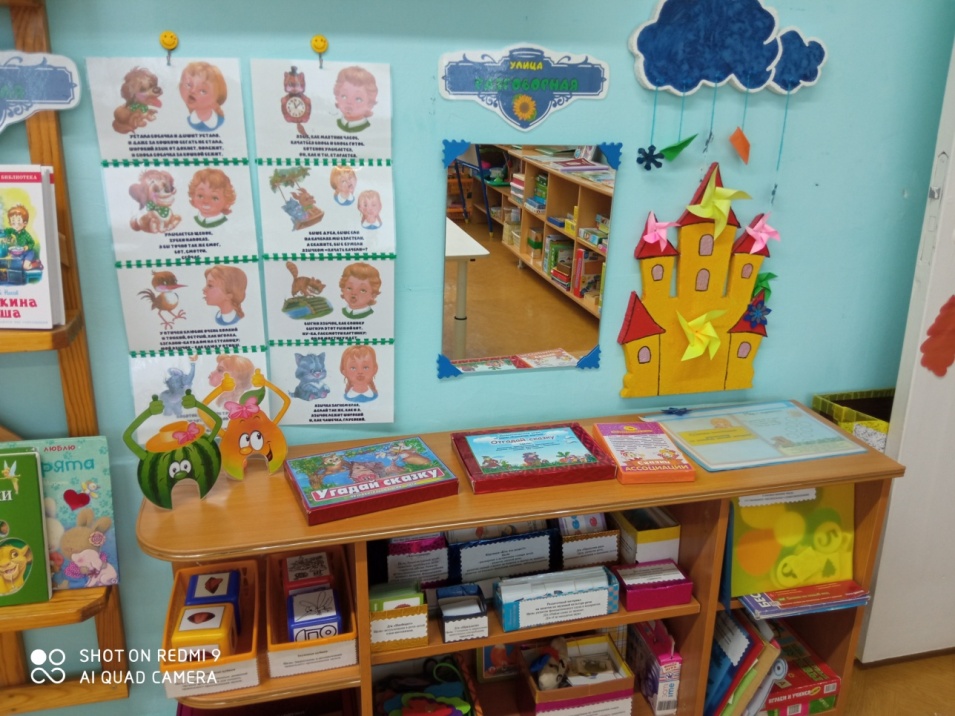 Сотрудничество с социальными партнерами:
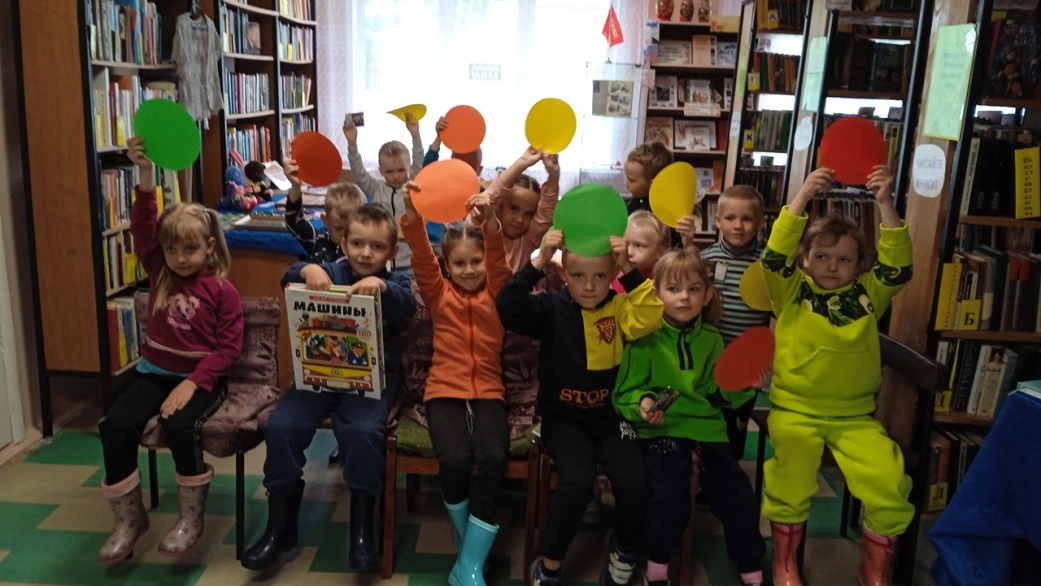 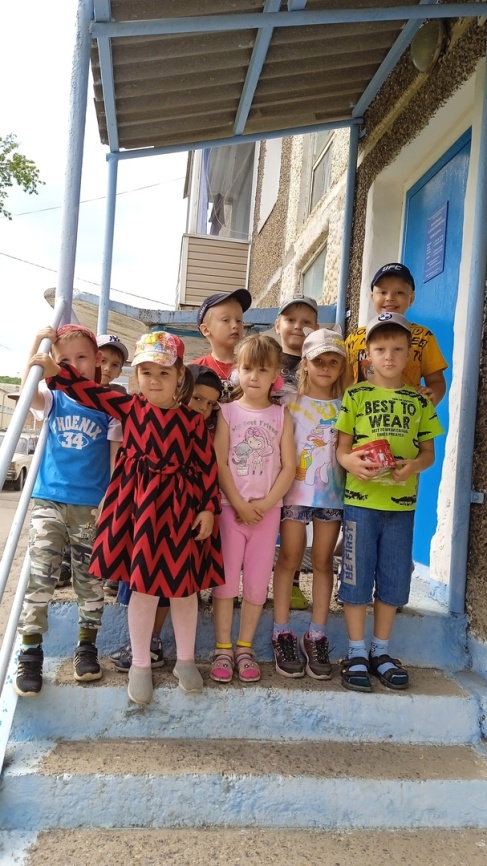 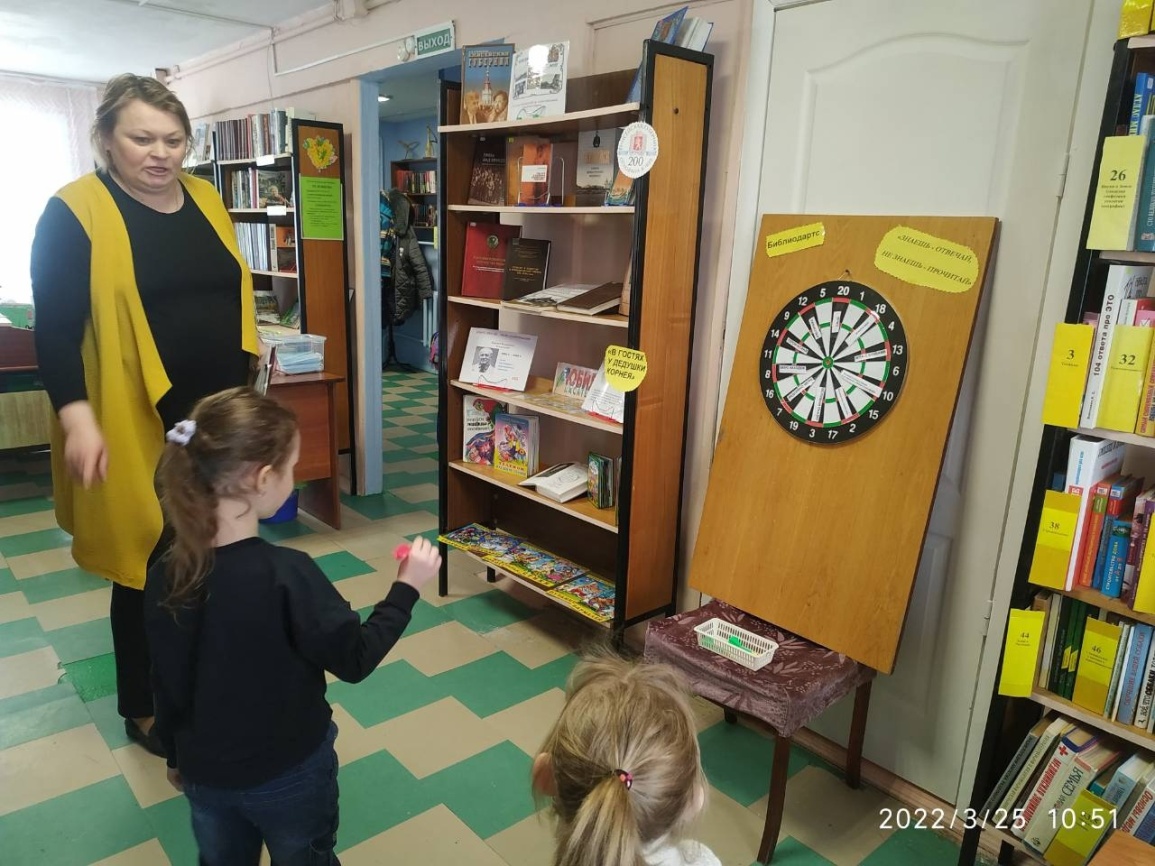 Решение задач познавательного развития:
Всероссийский 
эколого-благотворительный 
 проект «Добрые крышечки»
Экспериментально-исследовательская деятельность
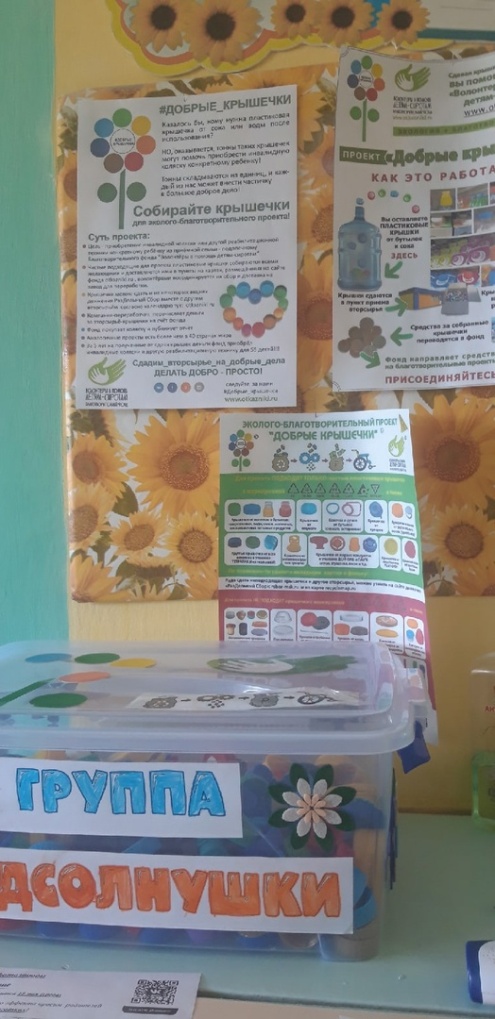 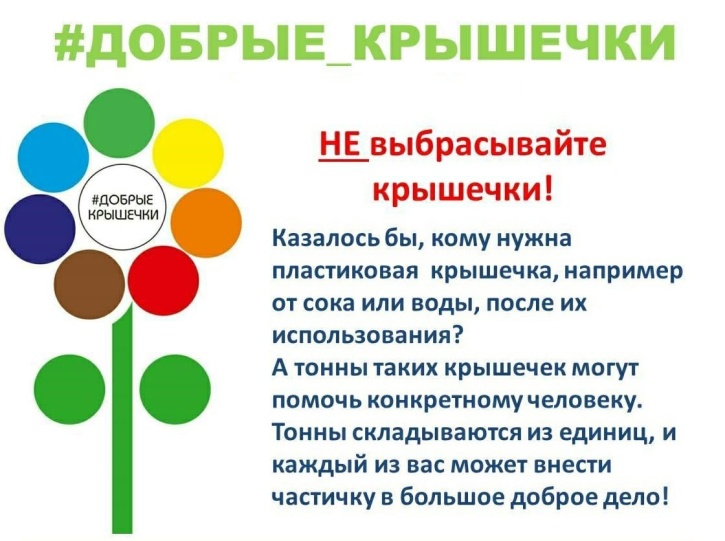 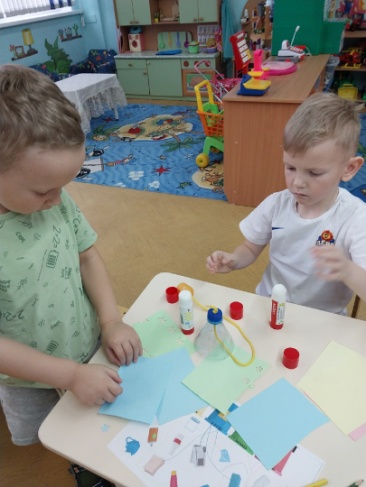 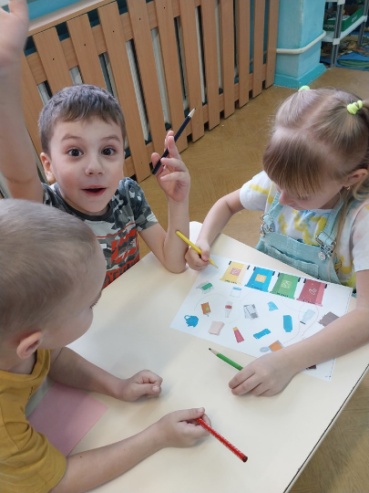 Предметно развивающая 
среда
«Сортируем мусор –
бережем природу»
«Путешествие в мир опытов
 и экспериментов»
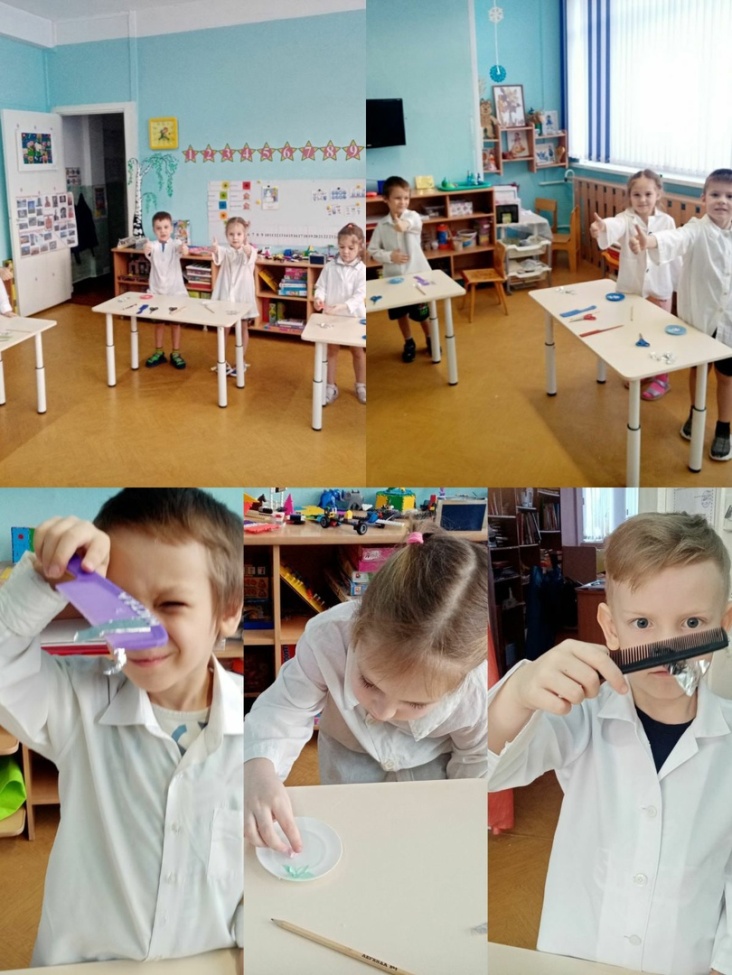 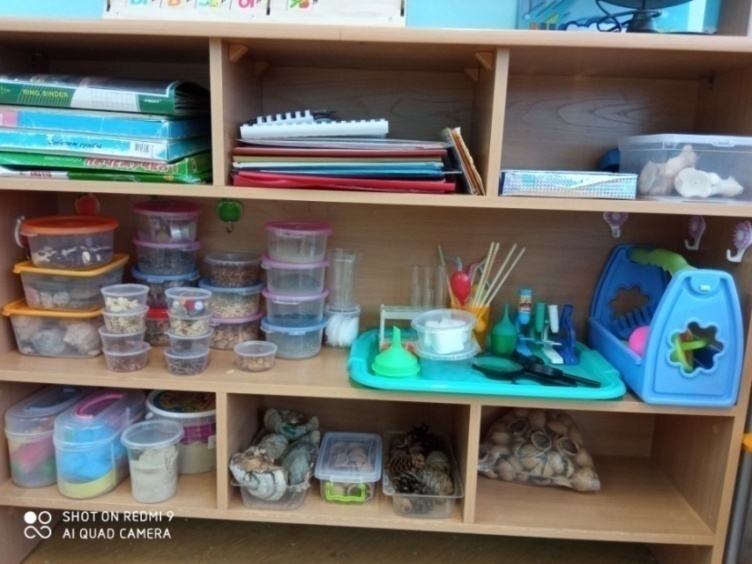 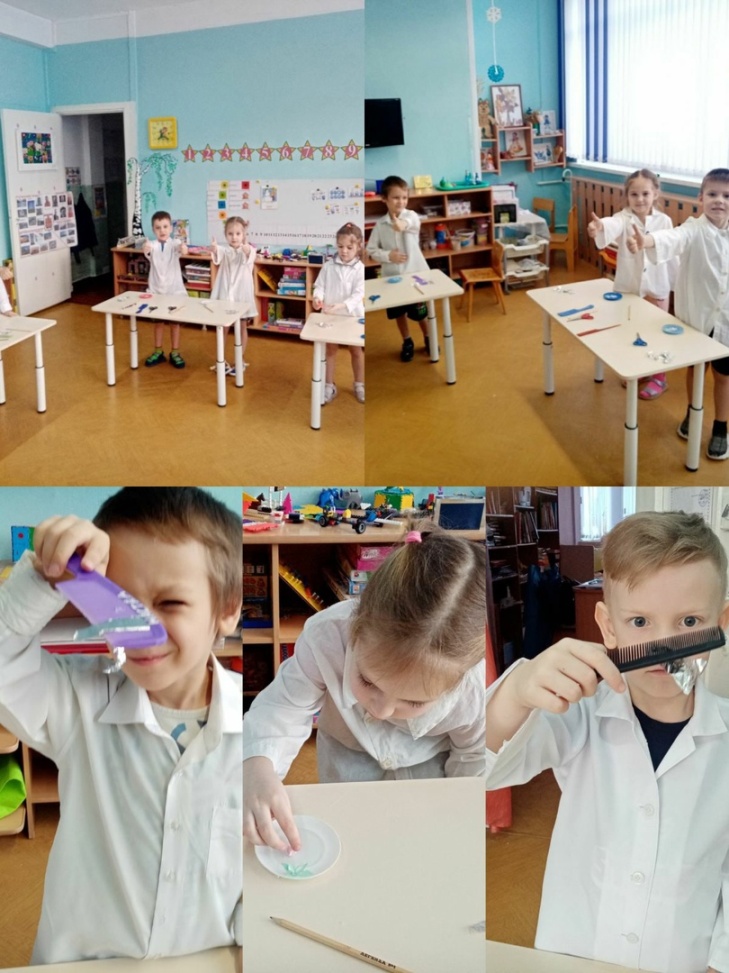 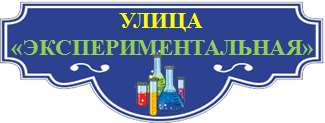 Формирование элементарный математических представлений
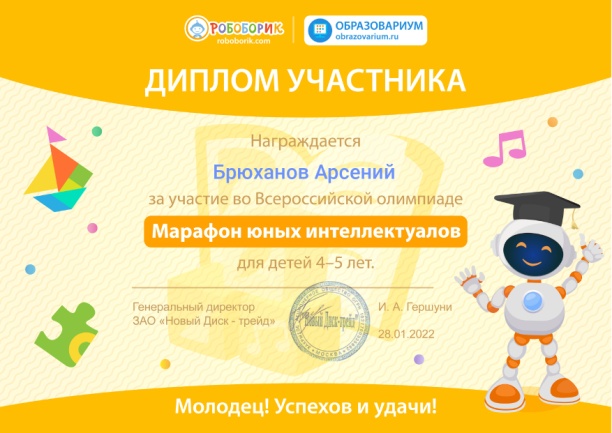 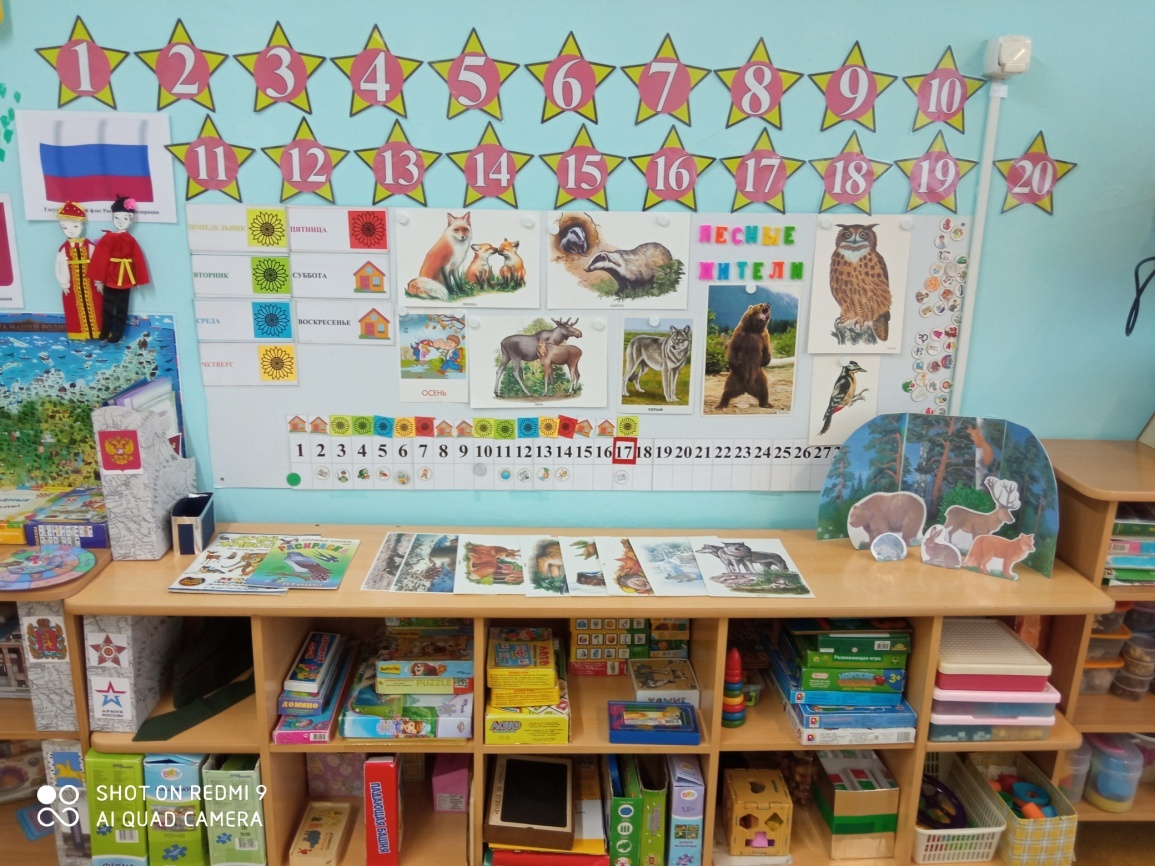 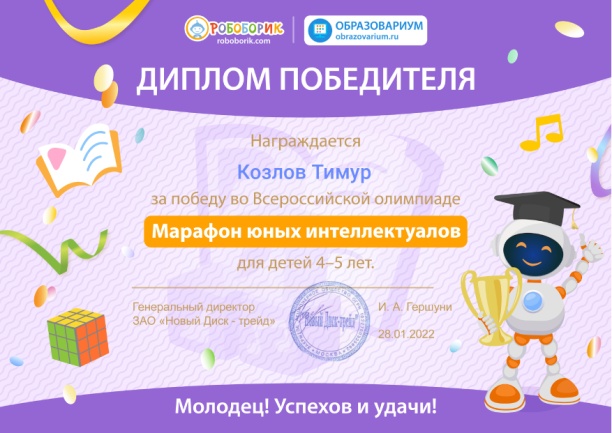 Предметно-развивающая
 среда
Олимпиада 
«Юные интеллектуалы»
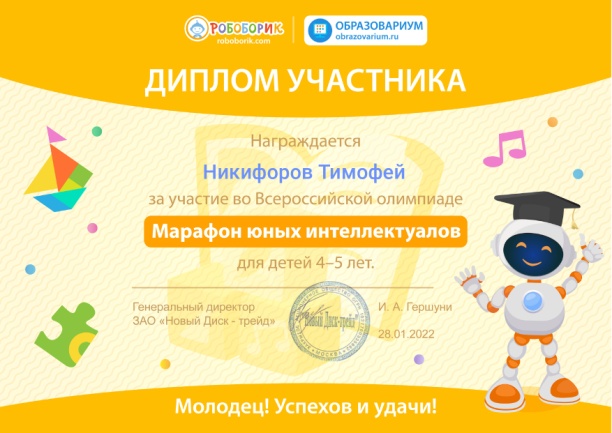 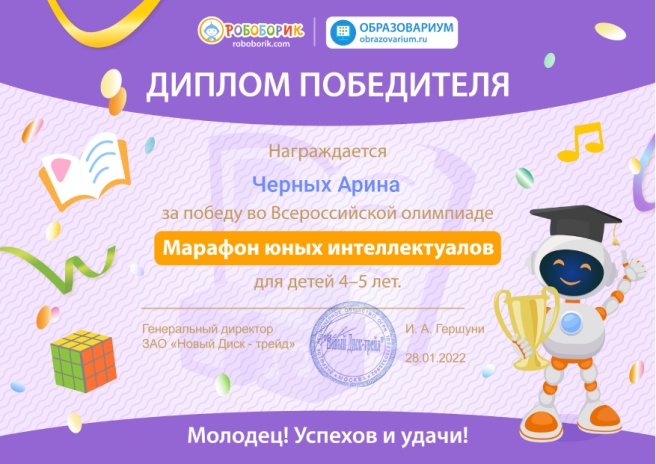 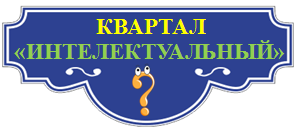 Основы финансовой грамотности
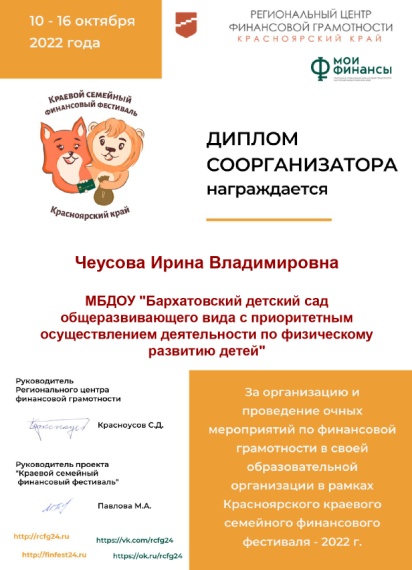 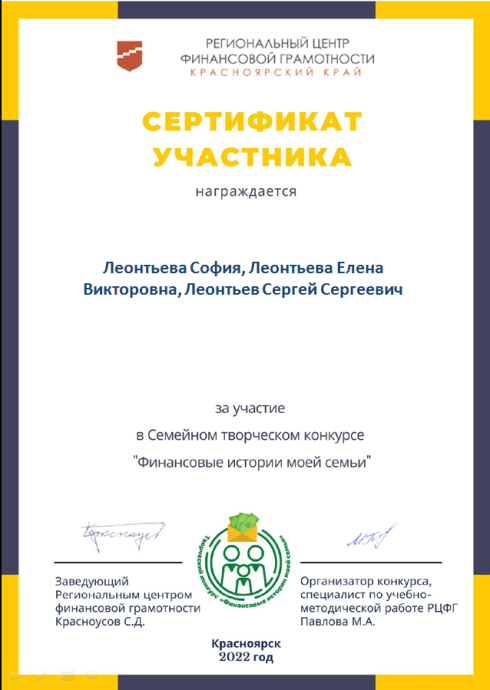 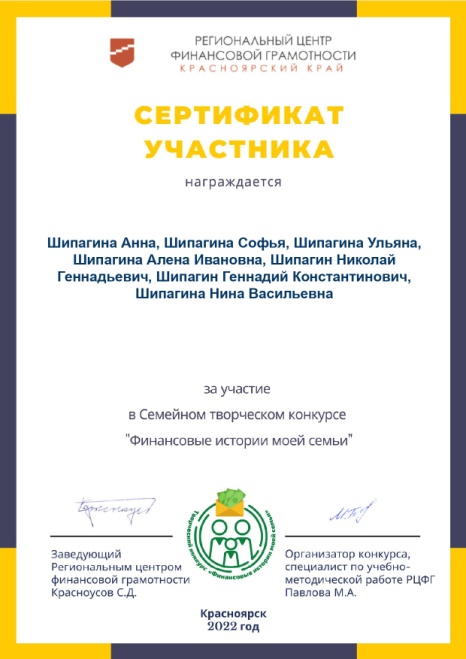 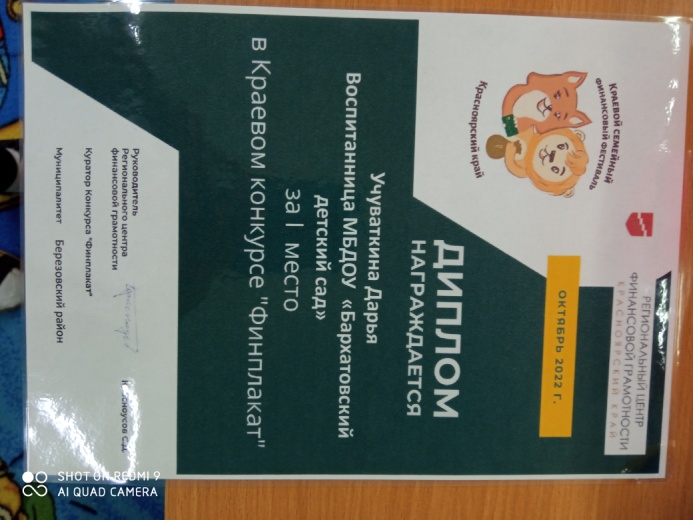 Краевой конкурс 
«Финансовые истории
 моей семьи»
Краевой семейный 
финансовый фестиваль 
«О личных финансах»
Краевой конкурс 
«ФИНПЛАКАТ»
Сюжетно-ролевая игра 
«Магазин»
Квест-игра «Финансовый 
форт-боярд: Навстречу сокровищам»
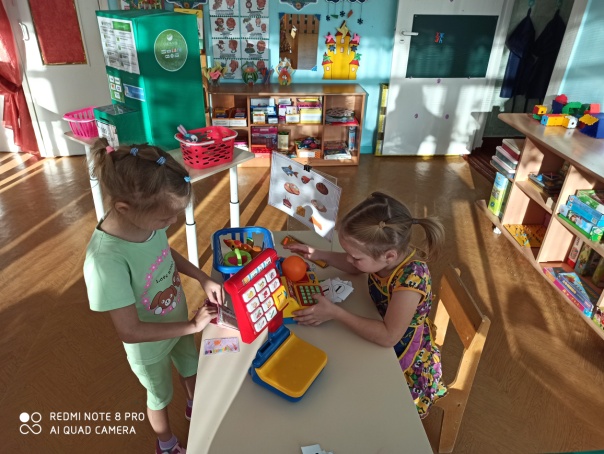 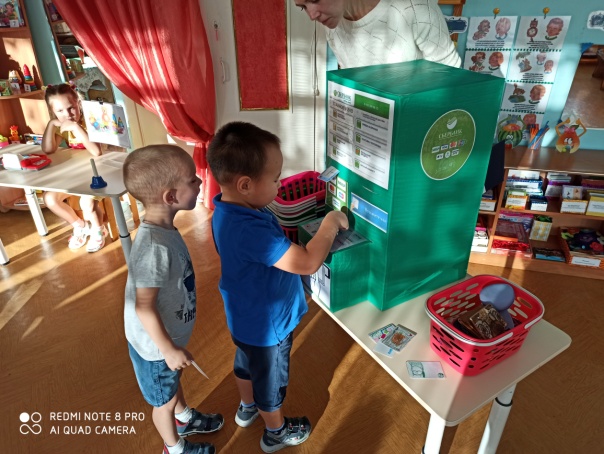 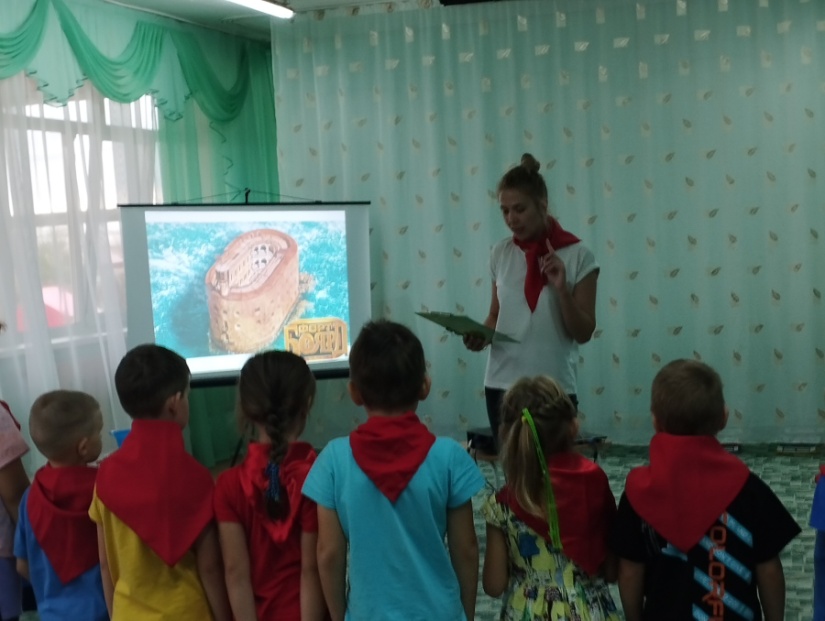 Развитие технического творчества детей
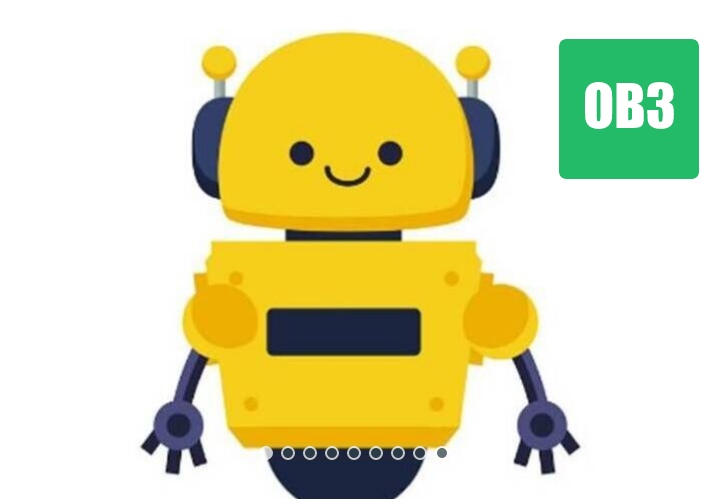 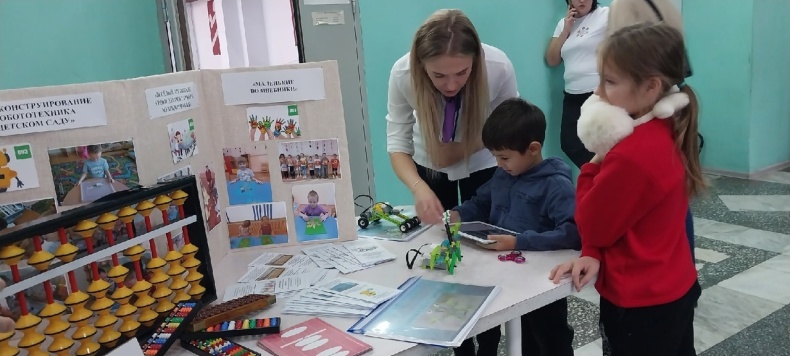 Районный фестиваль
«Территория - успеха 2022»
Программа дополнительного образования
«Lego-конструирование и робототехника в детском саду»
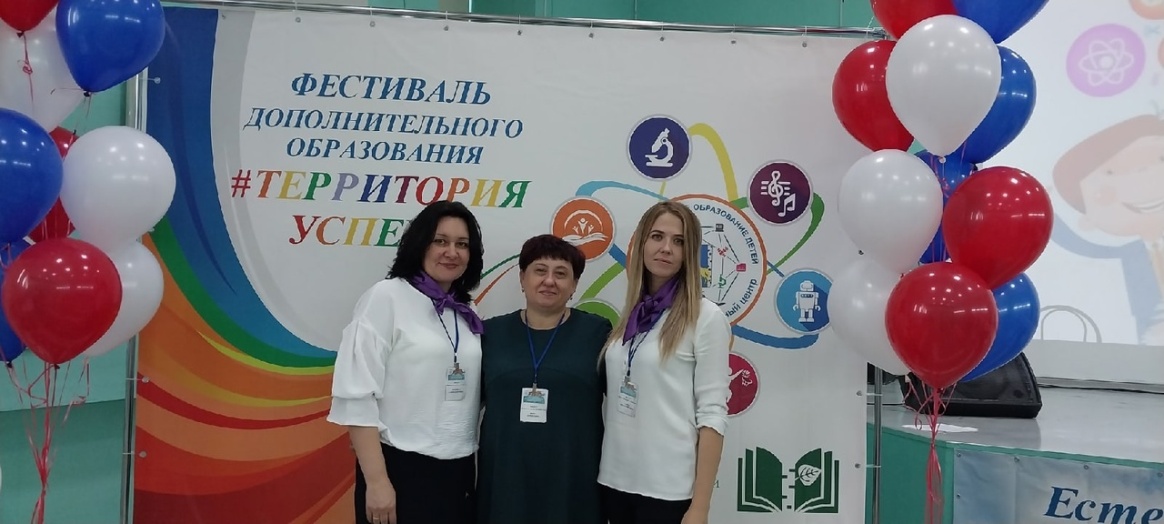 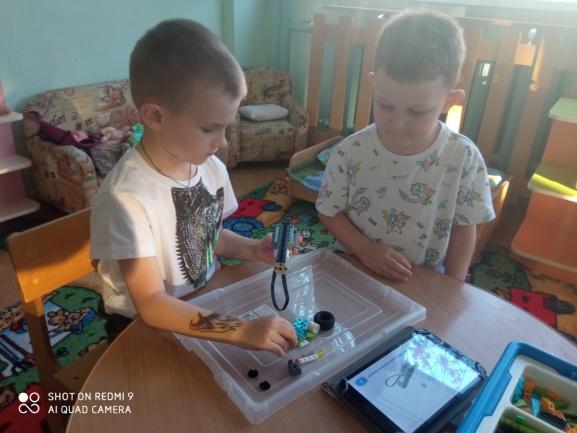 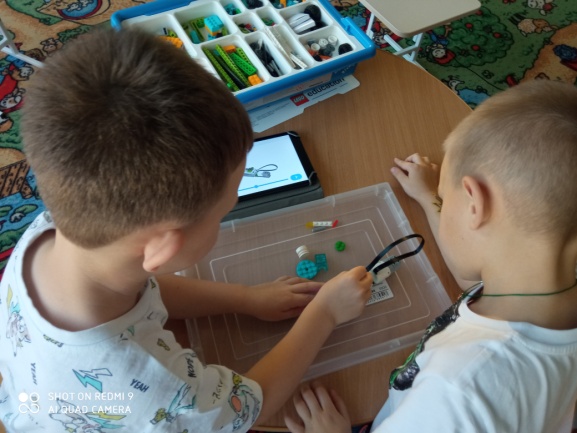 Решение задач художественно-эстетического развития:
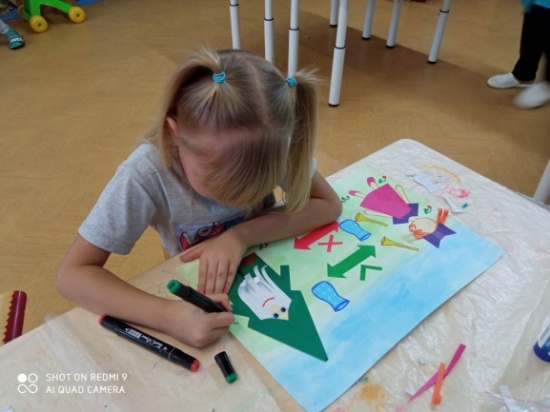 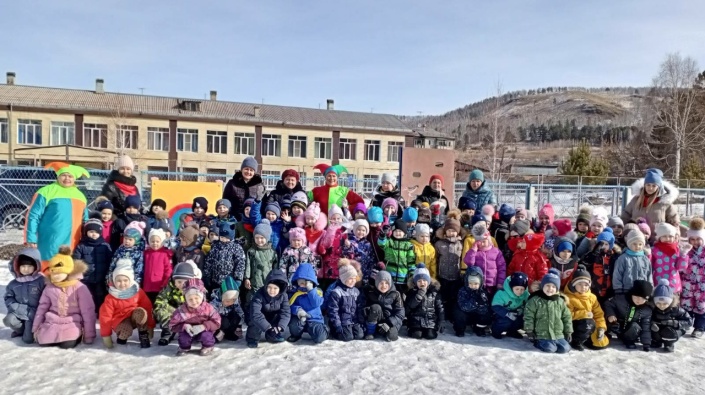 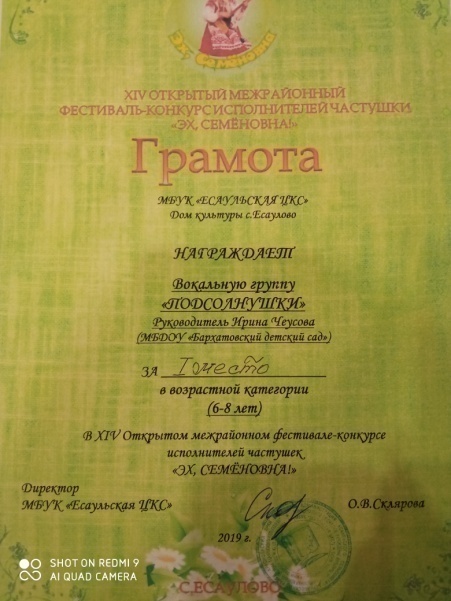 Центр
«Творческая мастерская»
Фестиваль народных игр
«Сороки»
Районный конкурс рисунков
Спортивный комплекс «РЕЗЕРВ»
Районный фестиваль-конкурс
частушки «Эх, Семеновна!»
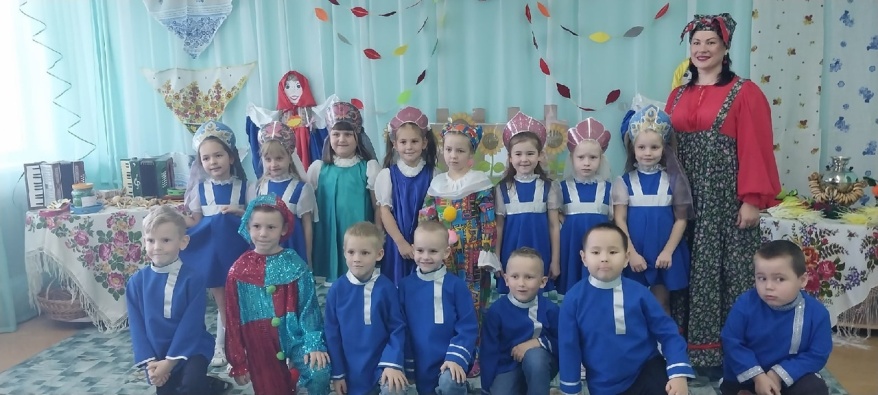 «Здравствуй, Масленица!»
«Осенняя ярмарка»
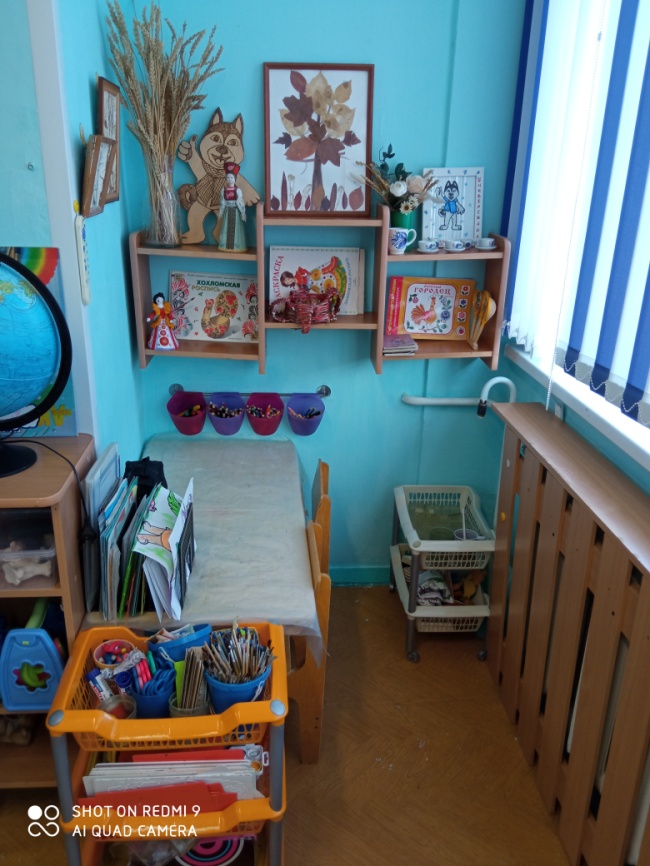 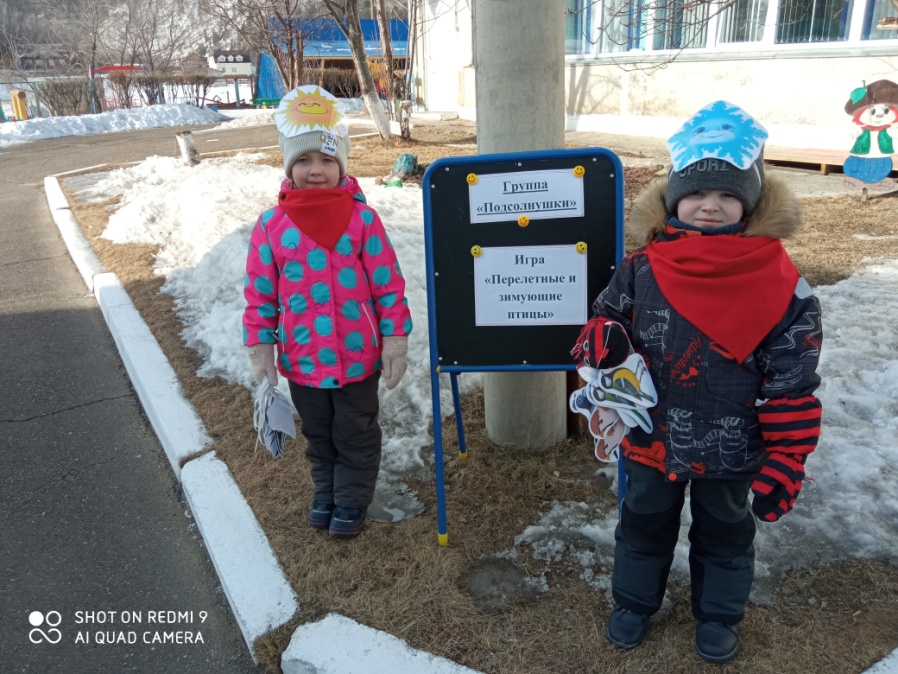 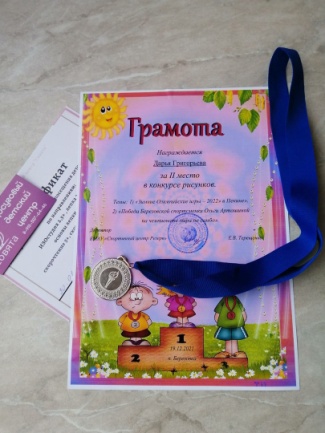 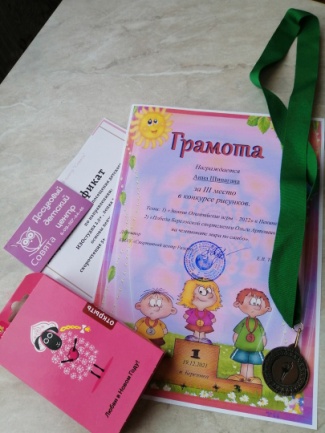 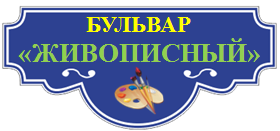 Решение задач социально-коммуникативного развития:
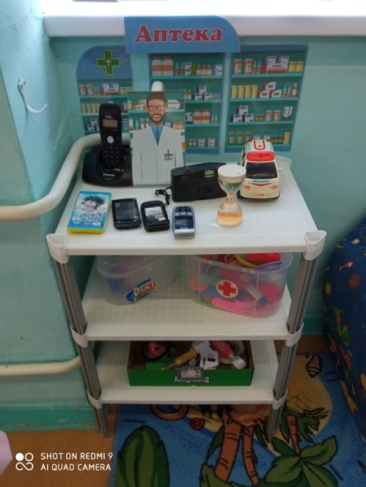 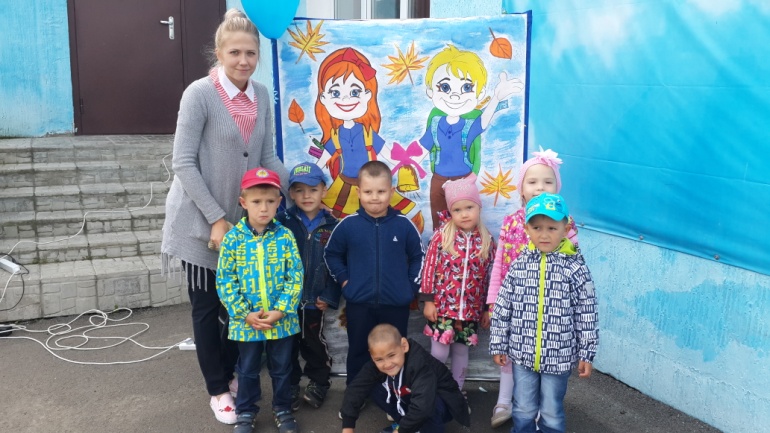 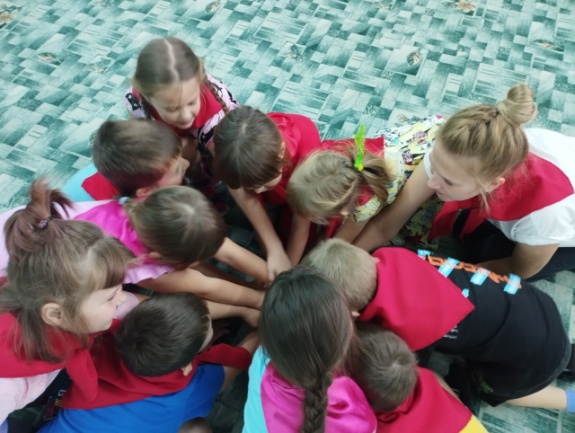 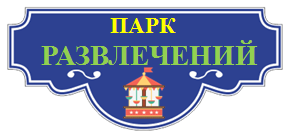 Центр игровой 
активности 
и сюжетно-ролевых 
игр»
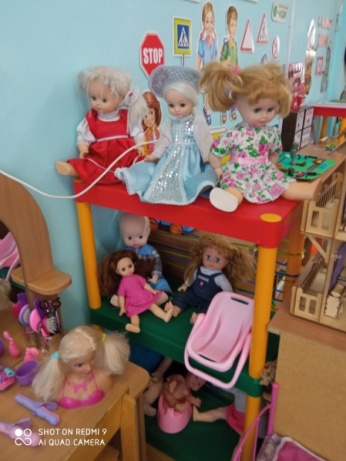 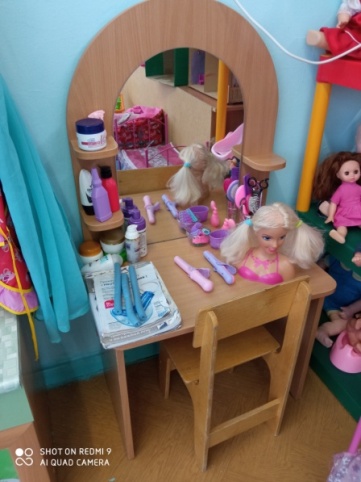 Творческие мастерские 
по оформлению группы к праздникам
Традиция «Утренний круг»
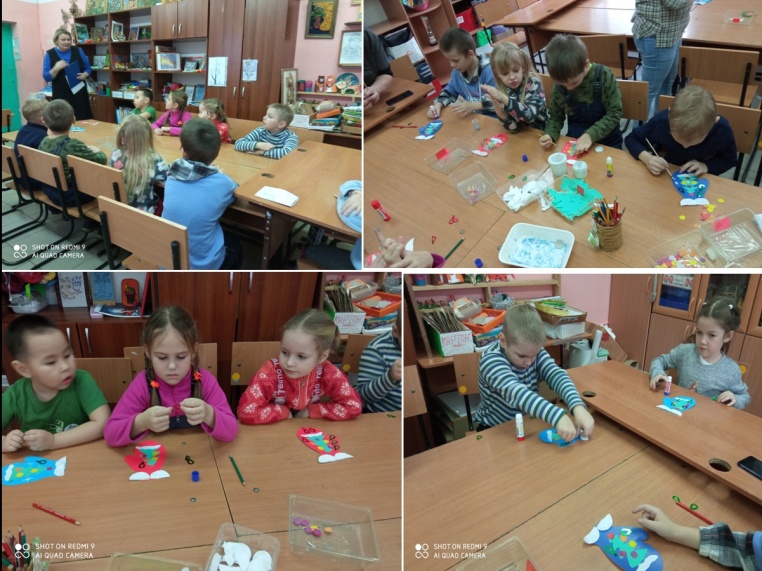 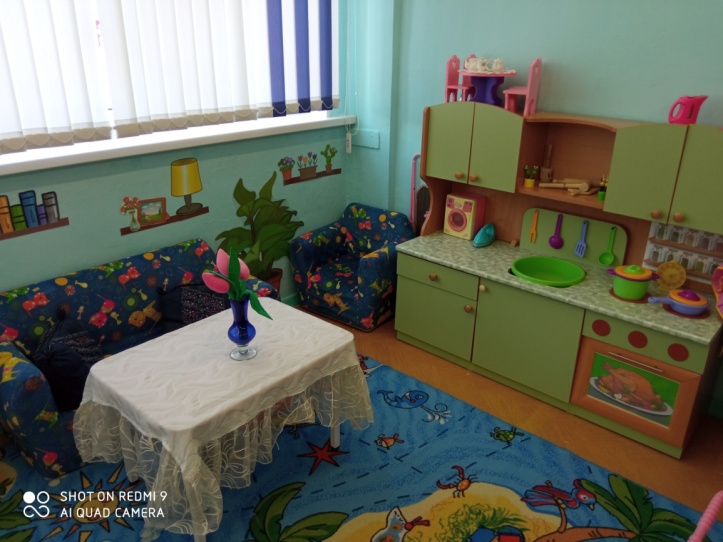 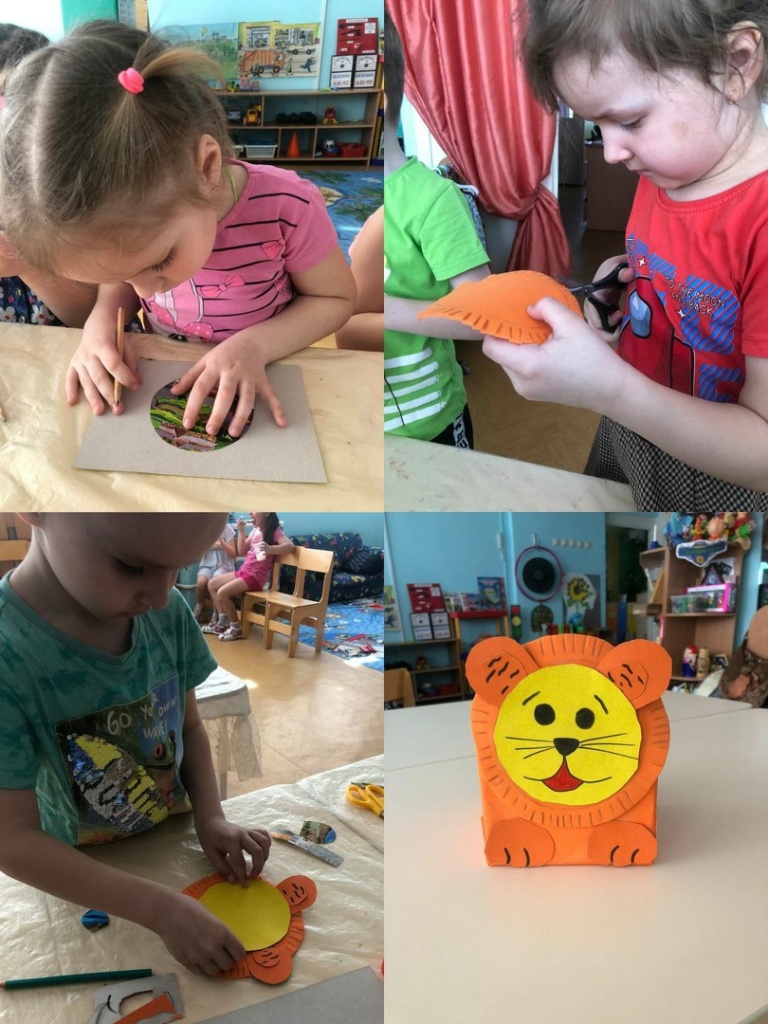 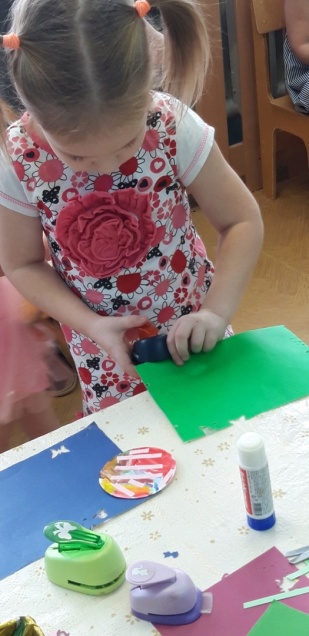 Нравственно-патриотическое воспитание
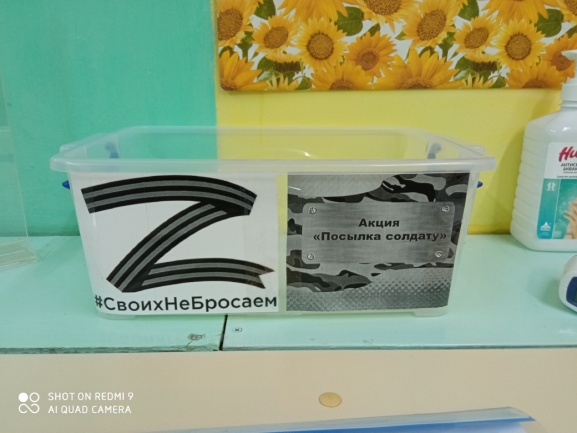 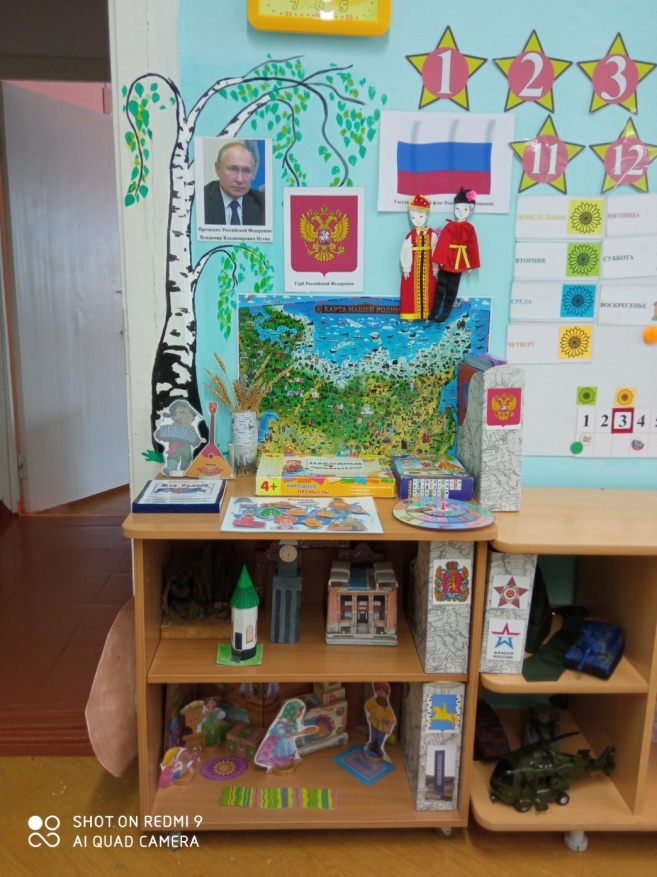 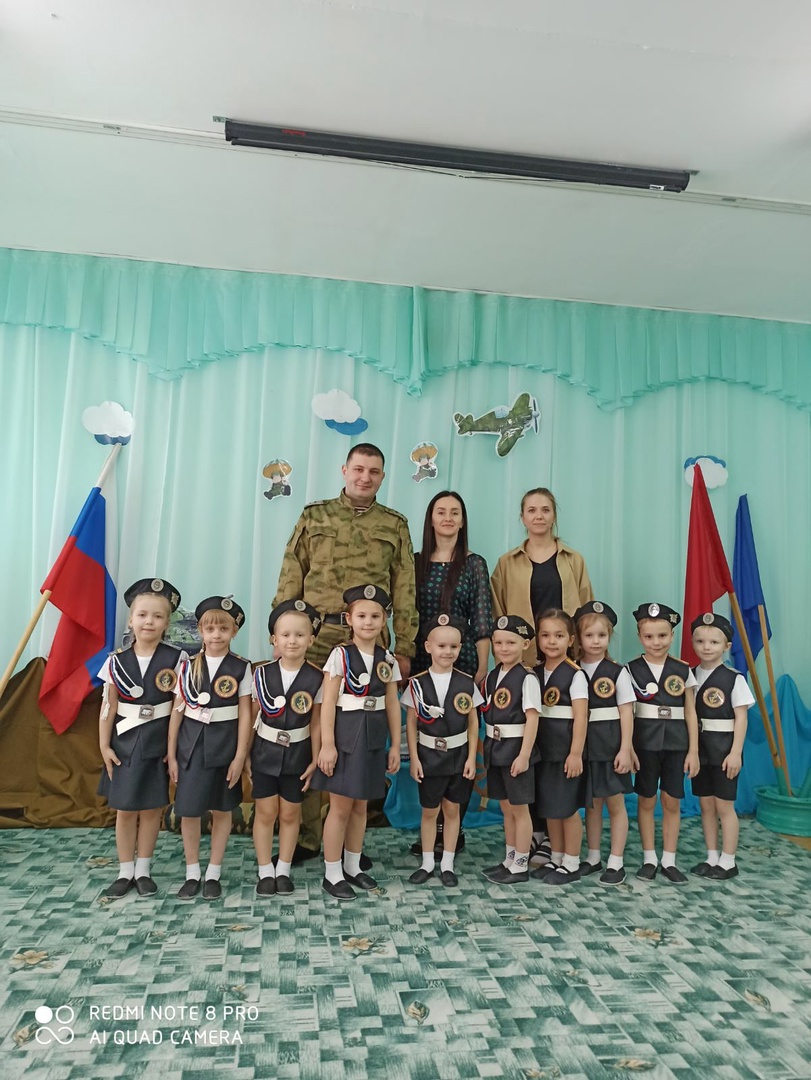 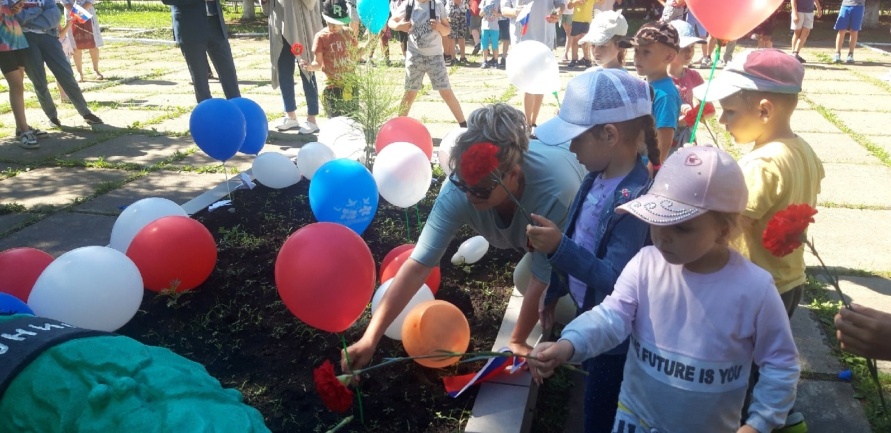 Конкурс-смотр песни и строя
«Мы будущее России!»
Парад Победы
«Бессмертный полк»
Акция 
«Из Сибири сынам России»
Центр нравственно-патриотического воспитания
Акция «Окна Победы»
22 июня День памяти и скорби
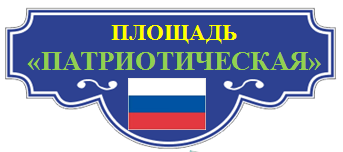 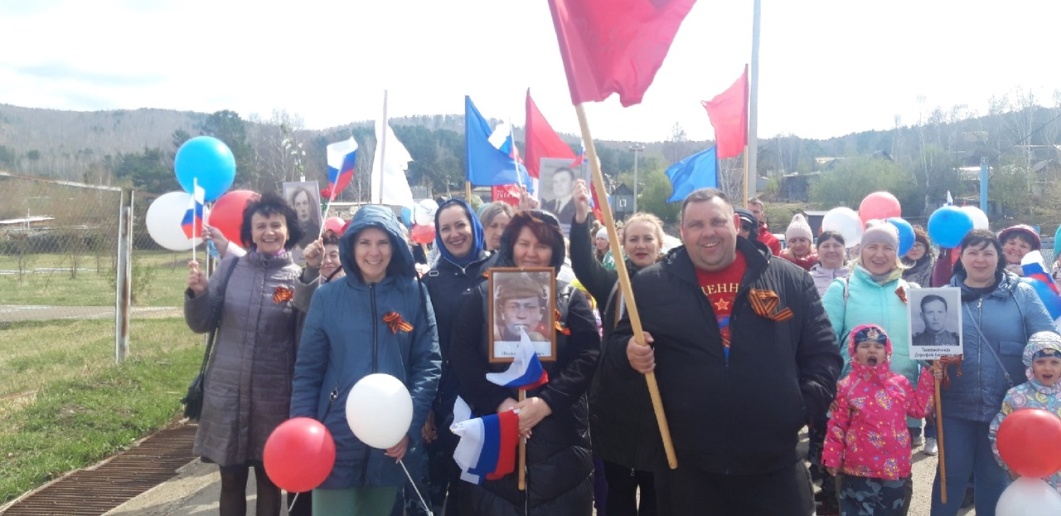 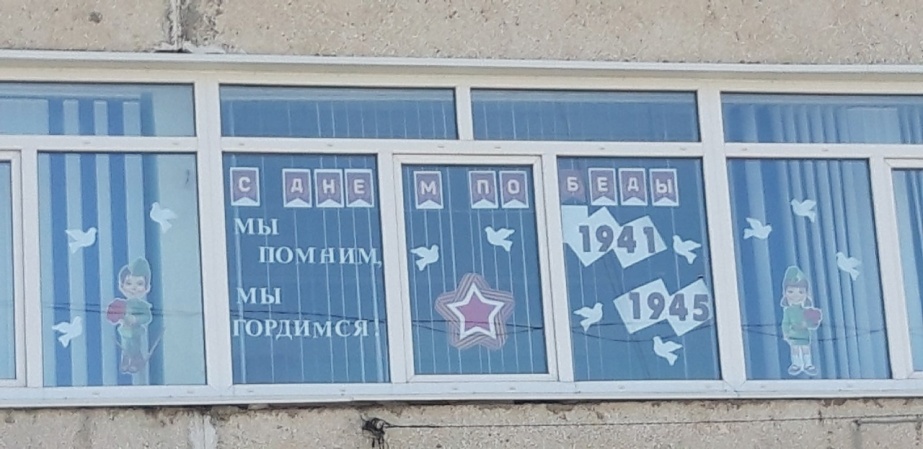 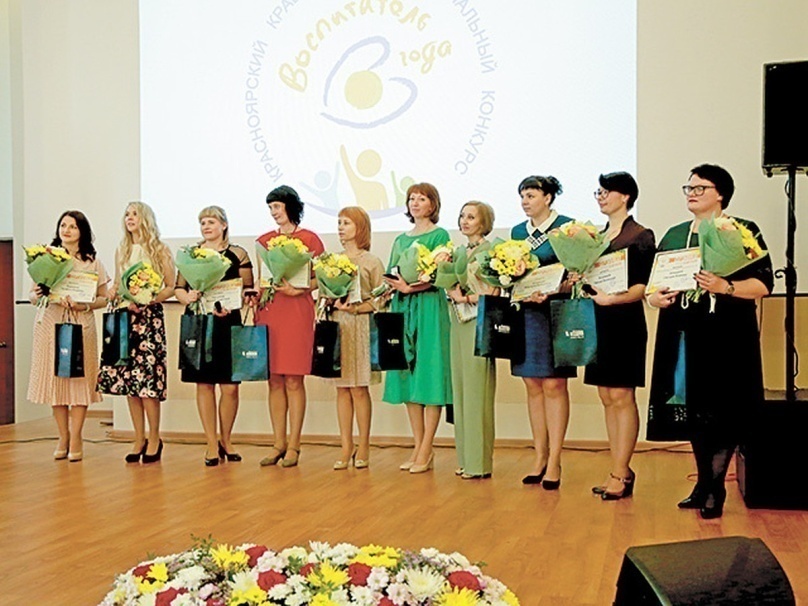 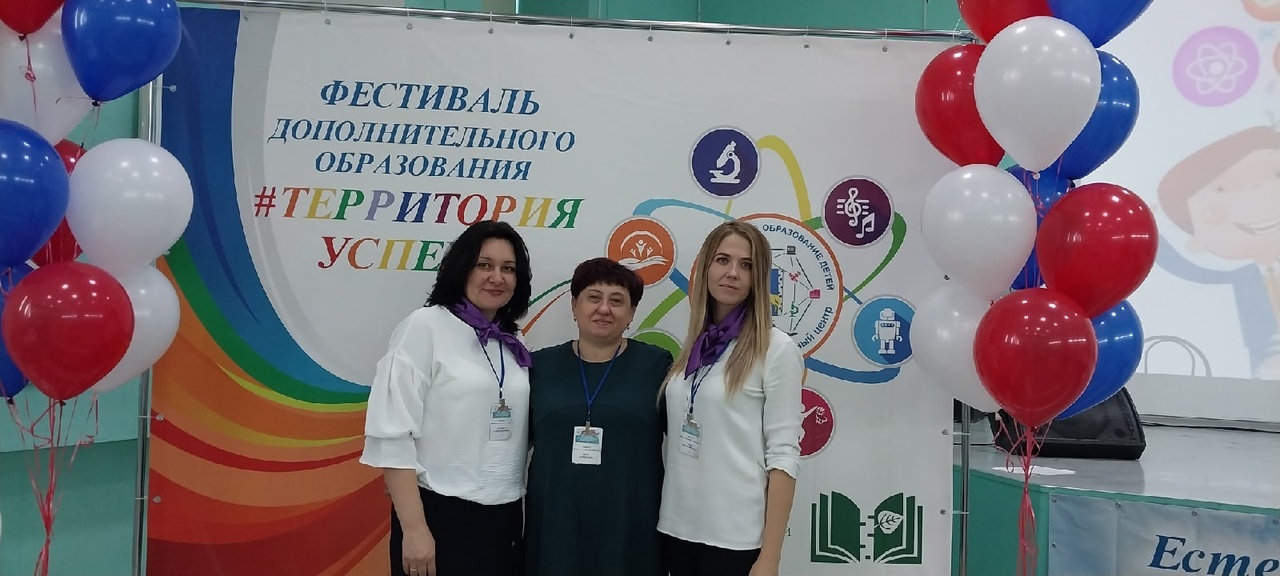 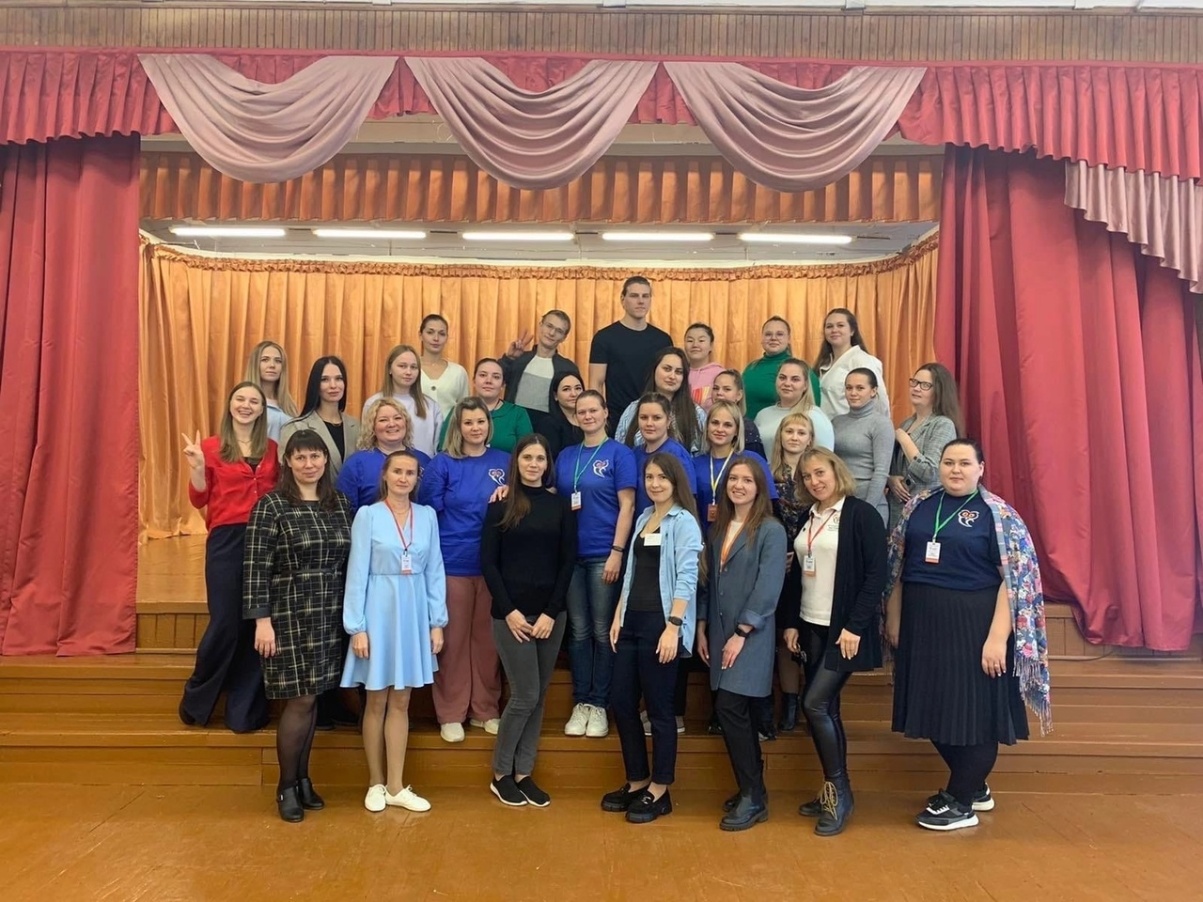 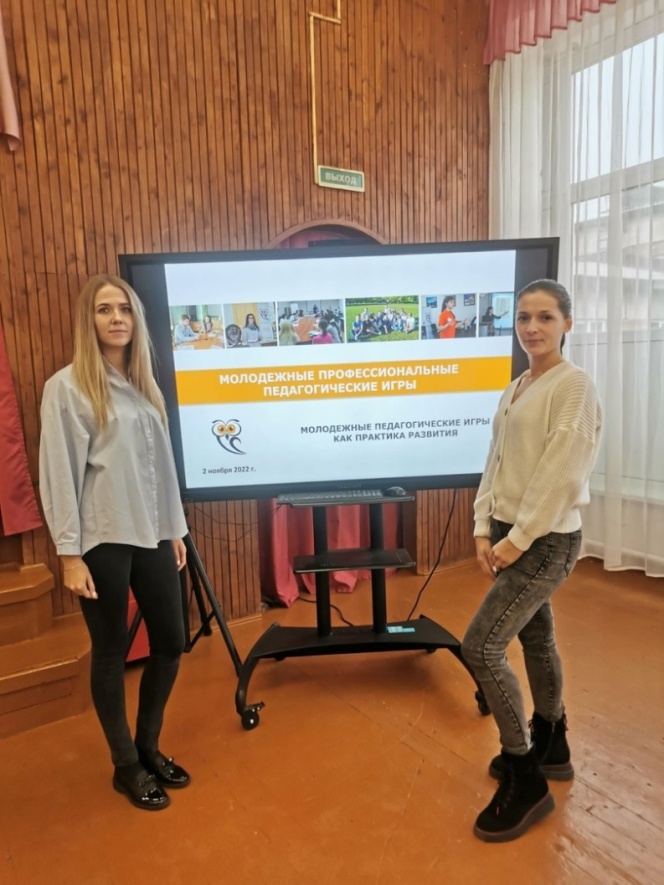 Мои достижения:
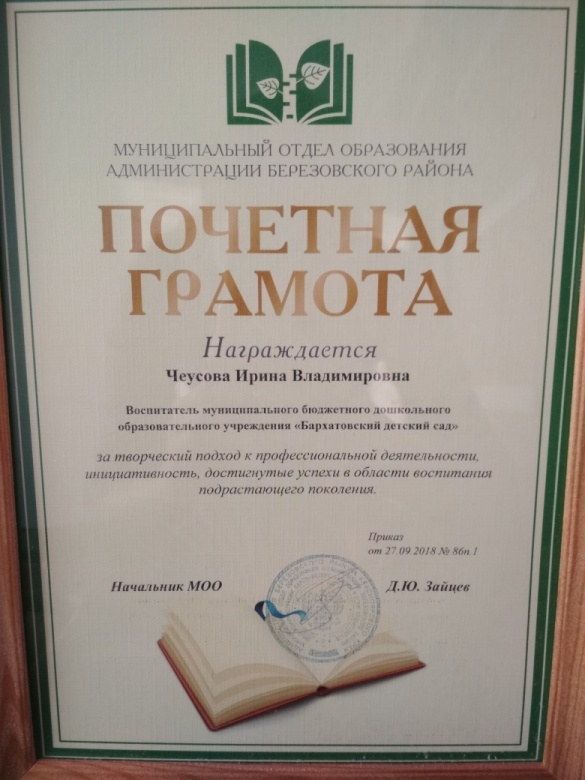 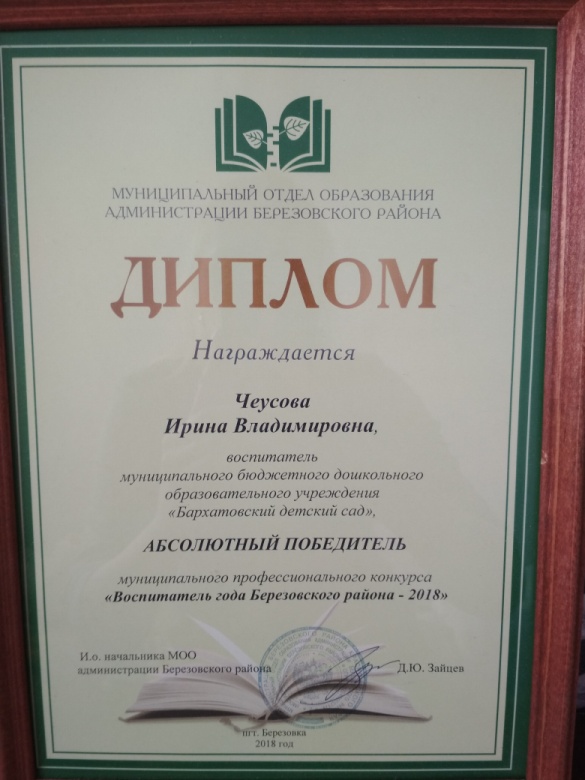 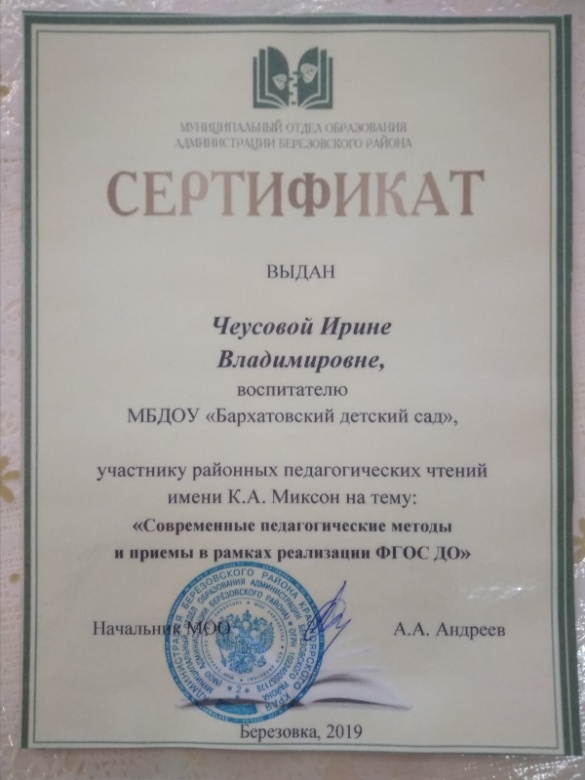 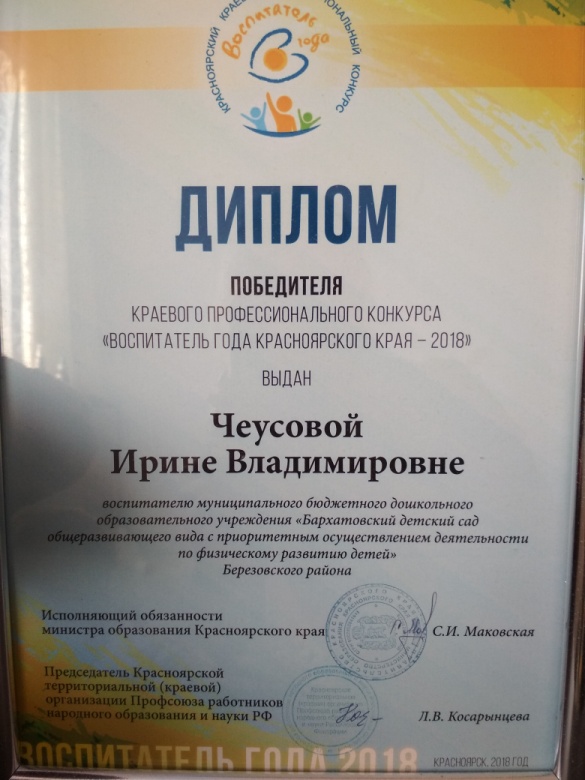 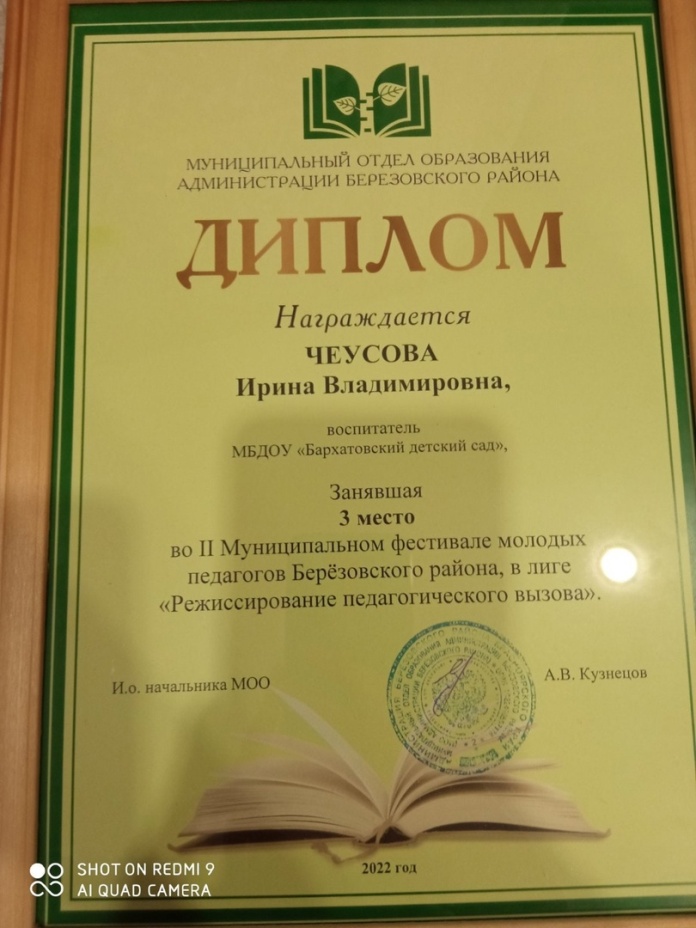 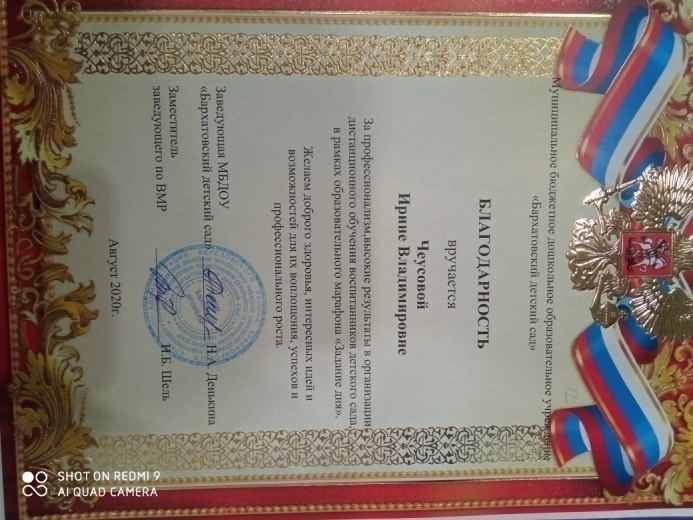 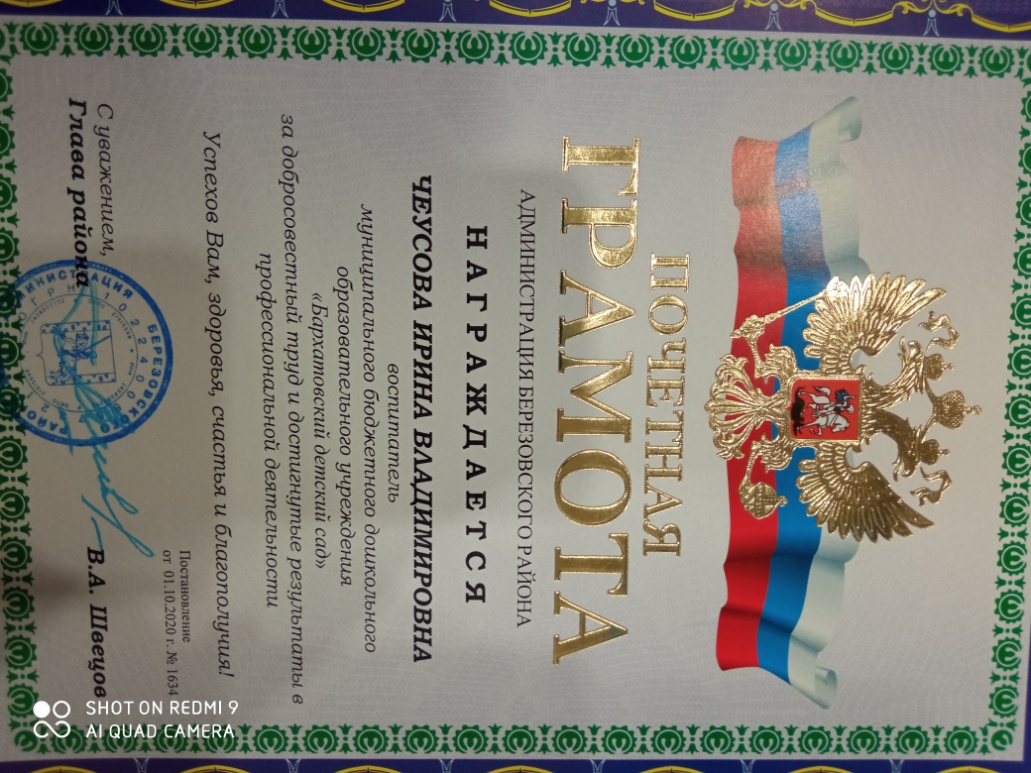 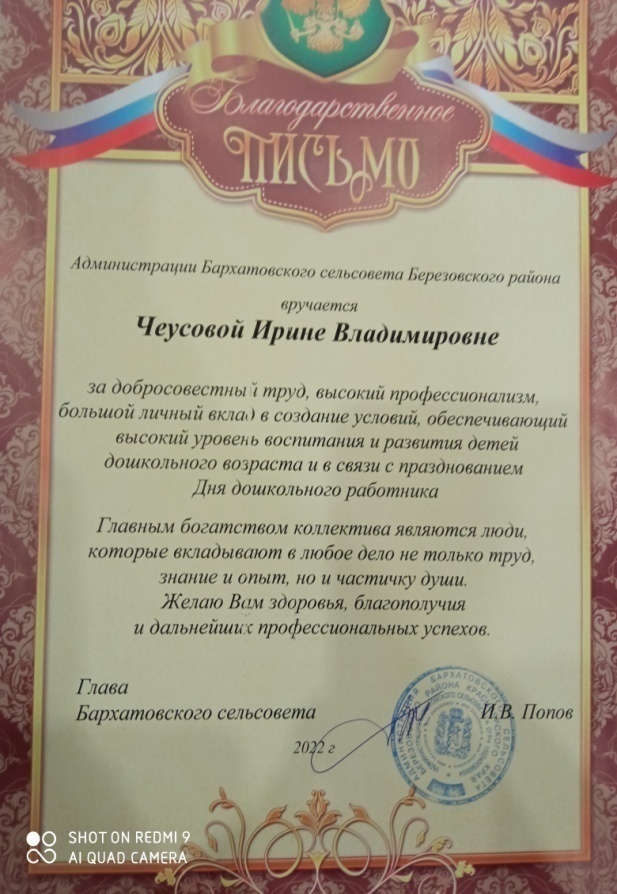 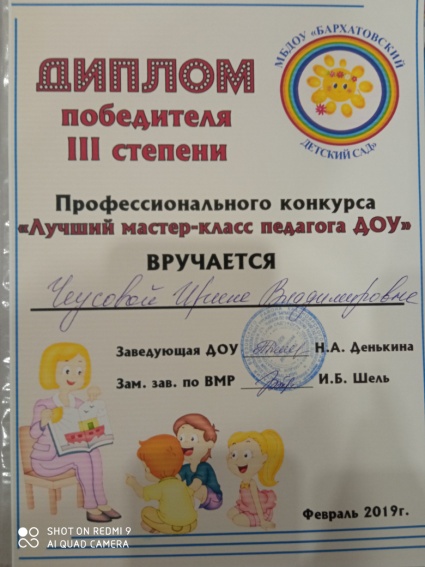 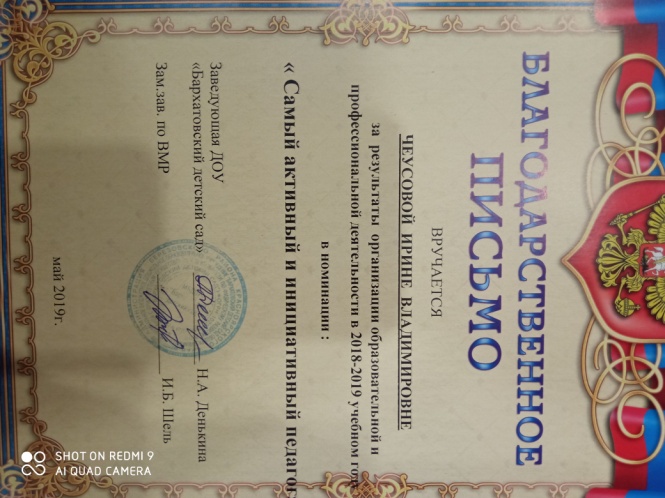 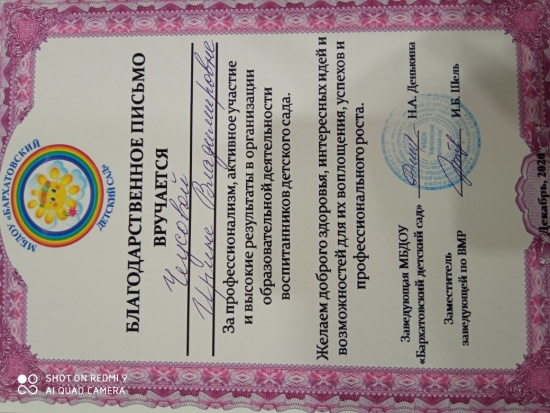